Enhancing the Quality of ImmPort Data
Barry Smith
ImmPort Science Meeting, February 27, 2014
With thanks to Anna Maria Masci
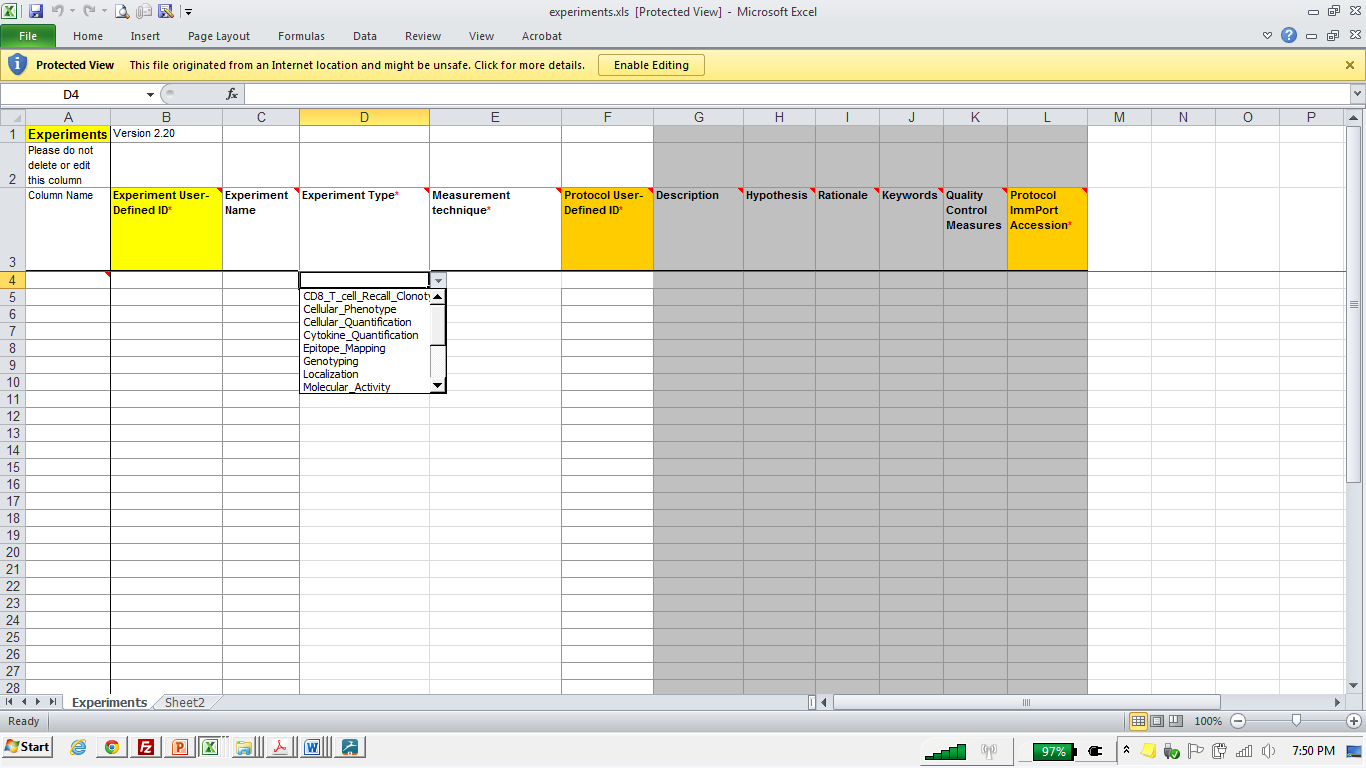 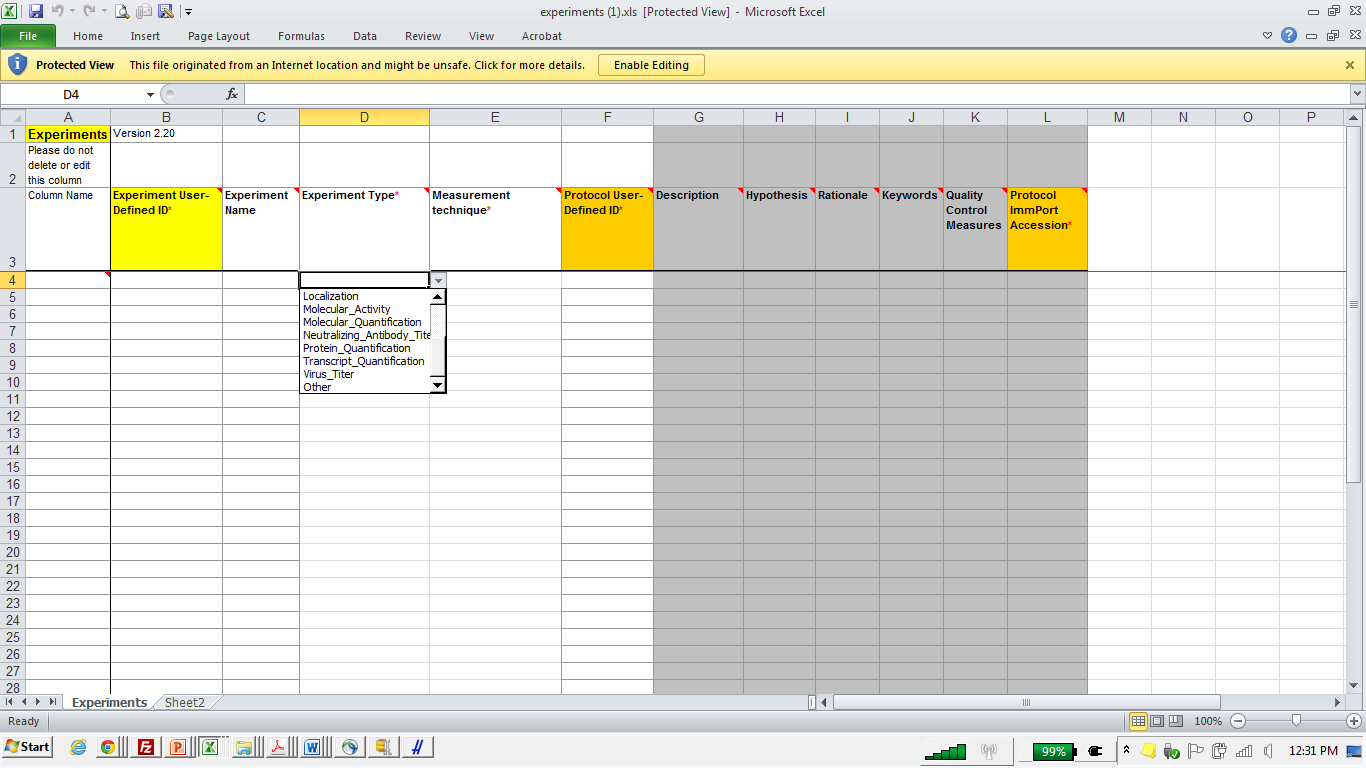 Example of a data submission template to 
https://immport.niaid.nih.gov/
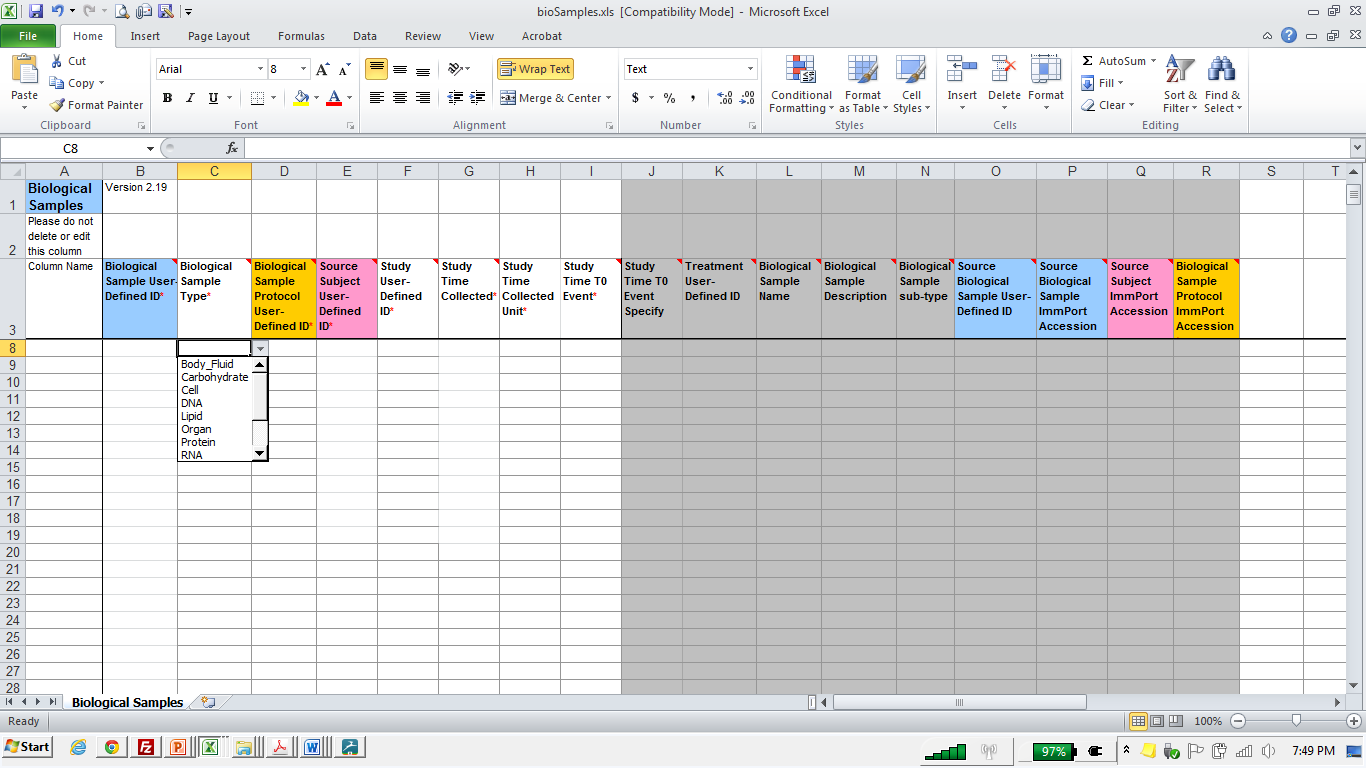 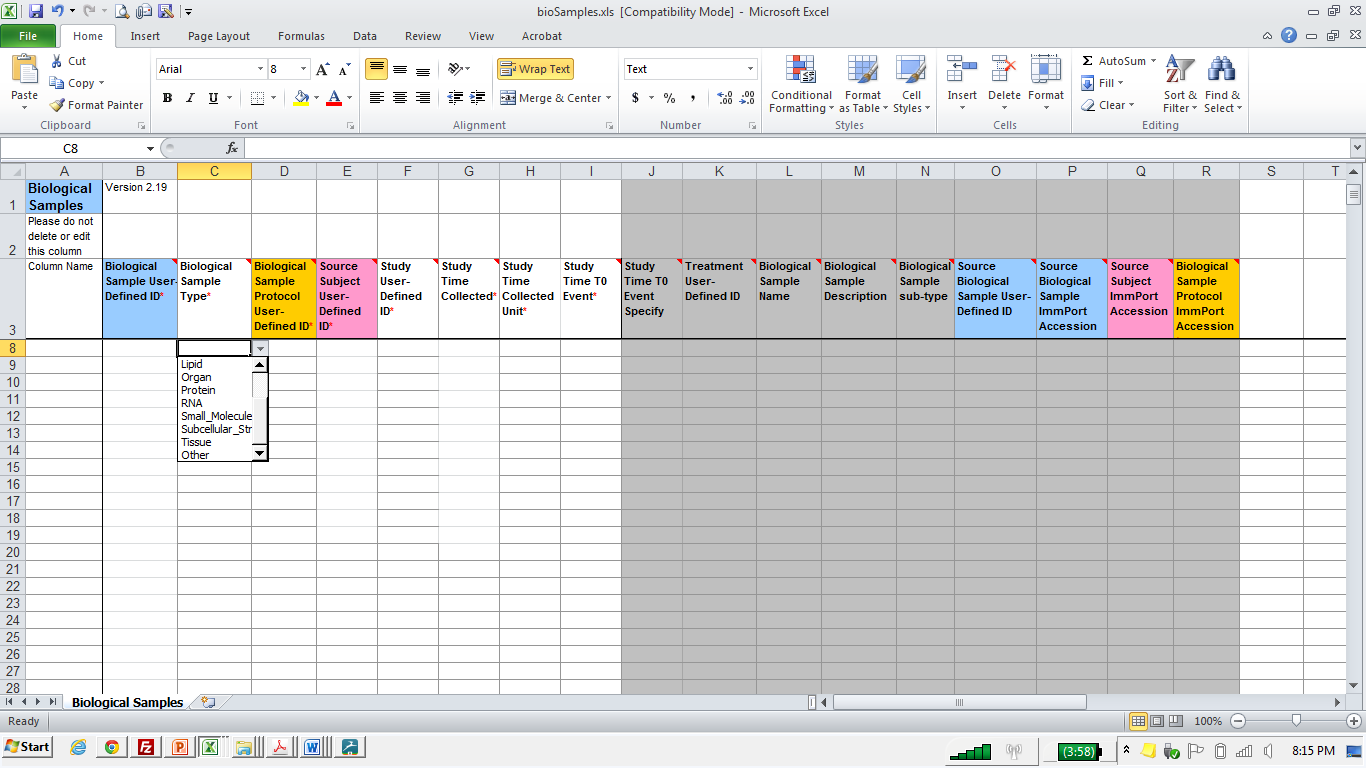 What kind of artifact is this list?
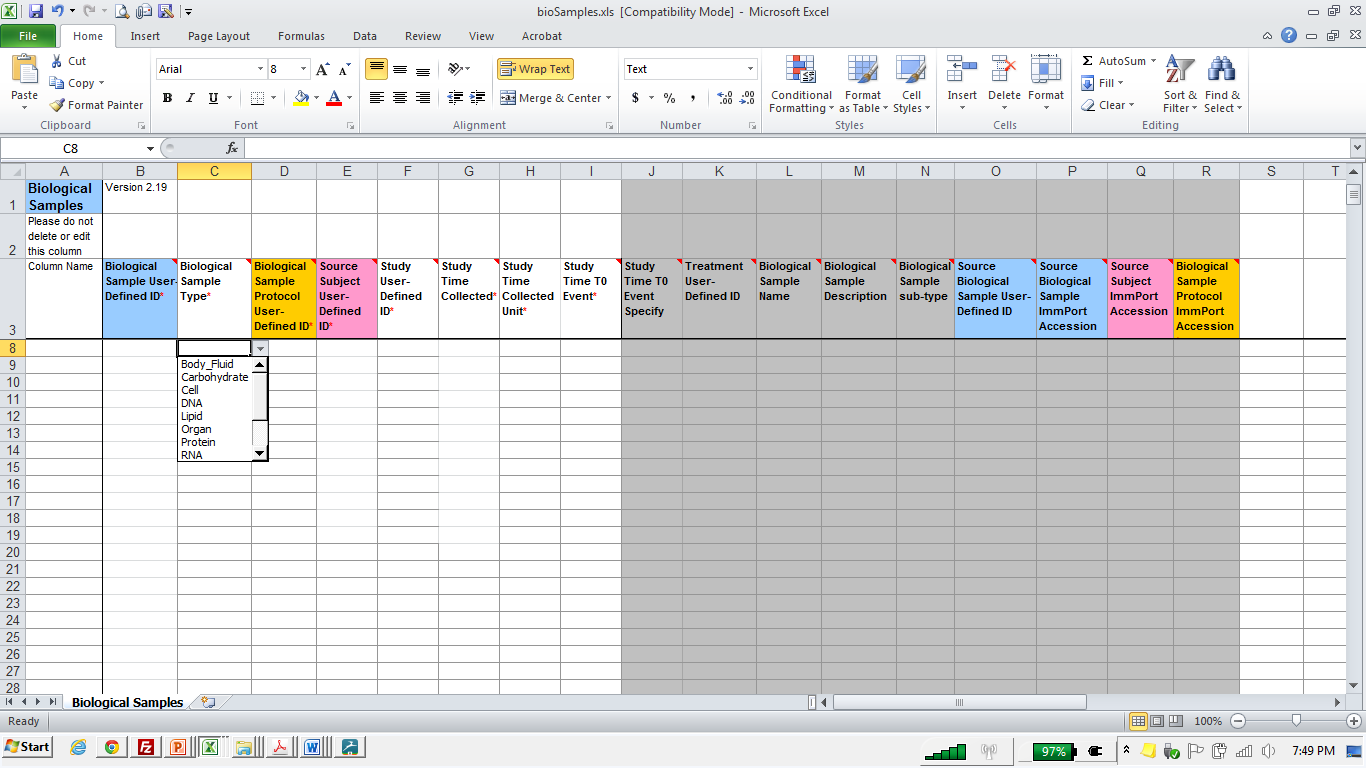 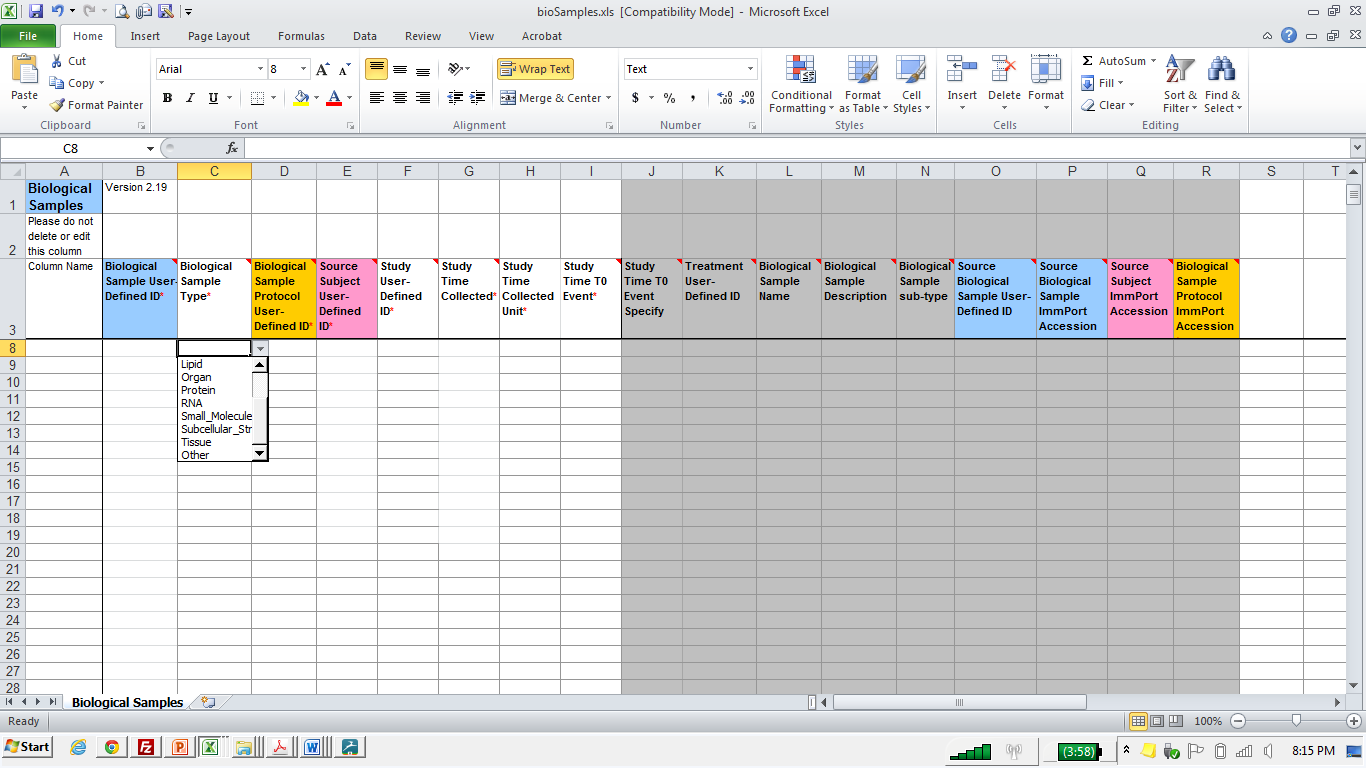 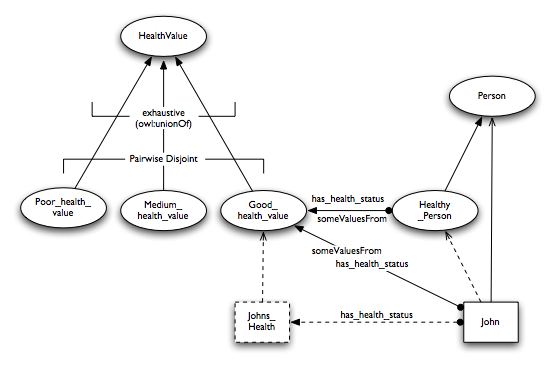 Alan Rector, Representing Specified Values in OWL: "value partitions" and "value sets“ (2005), http://www.w3.org/TR/swbp-specified-values/
Value set
=def. a list of subtypes partitioning a given type
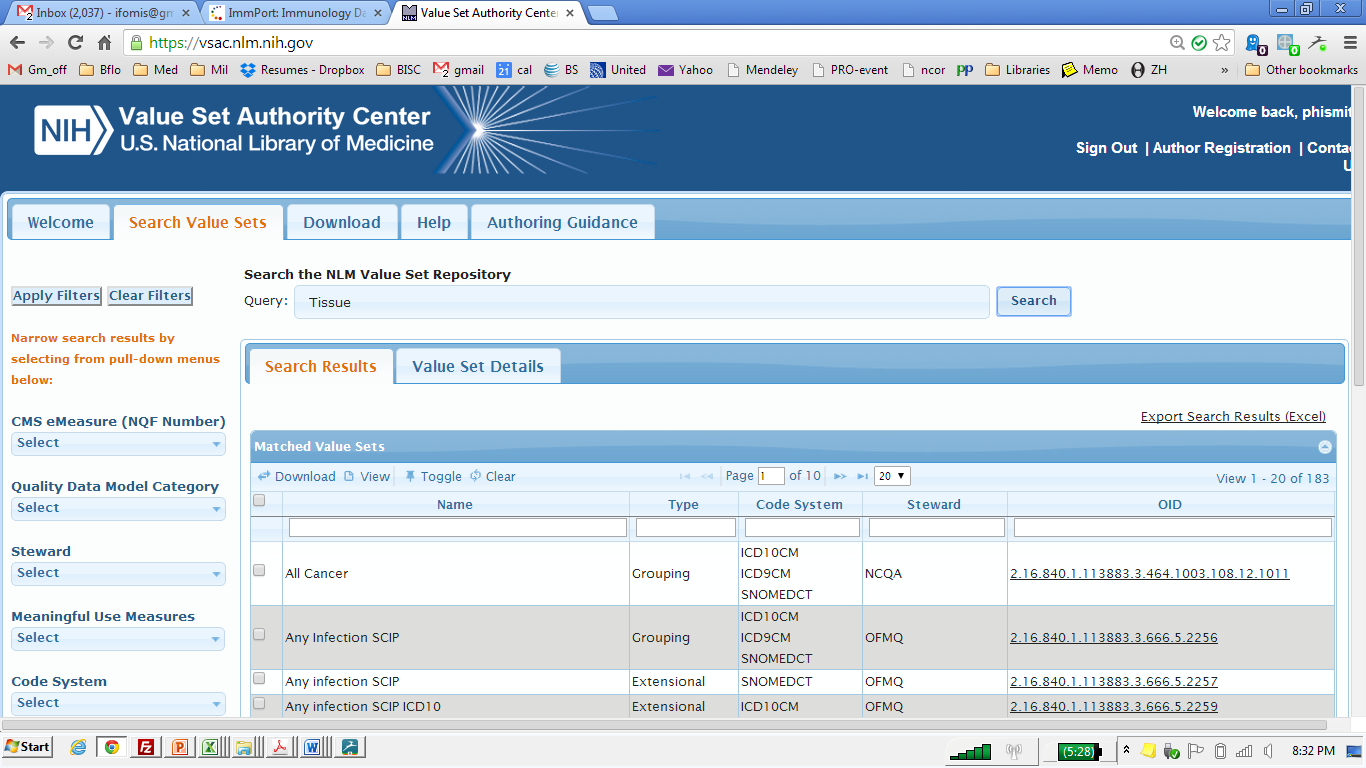 https://vsac.nlm.nih.gov/
Value set (according to the VSAC)
=def. 
a list of specific values (terms and their codes) derived from standard vocabularies or code systems used to define clinical concepts (e.g. patients with diabetes, clinical visit, reportable diseases).
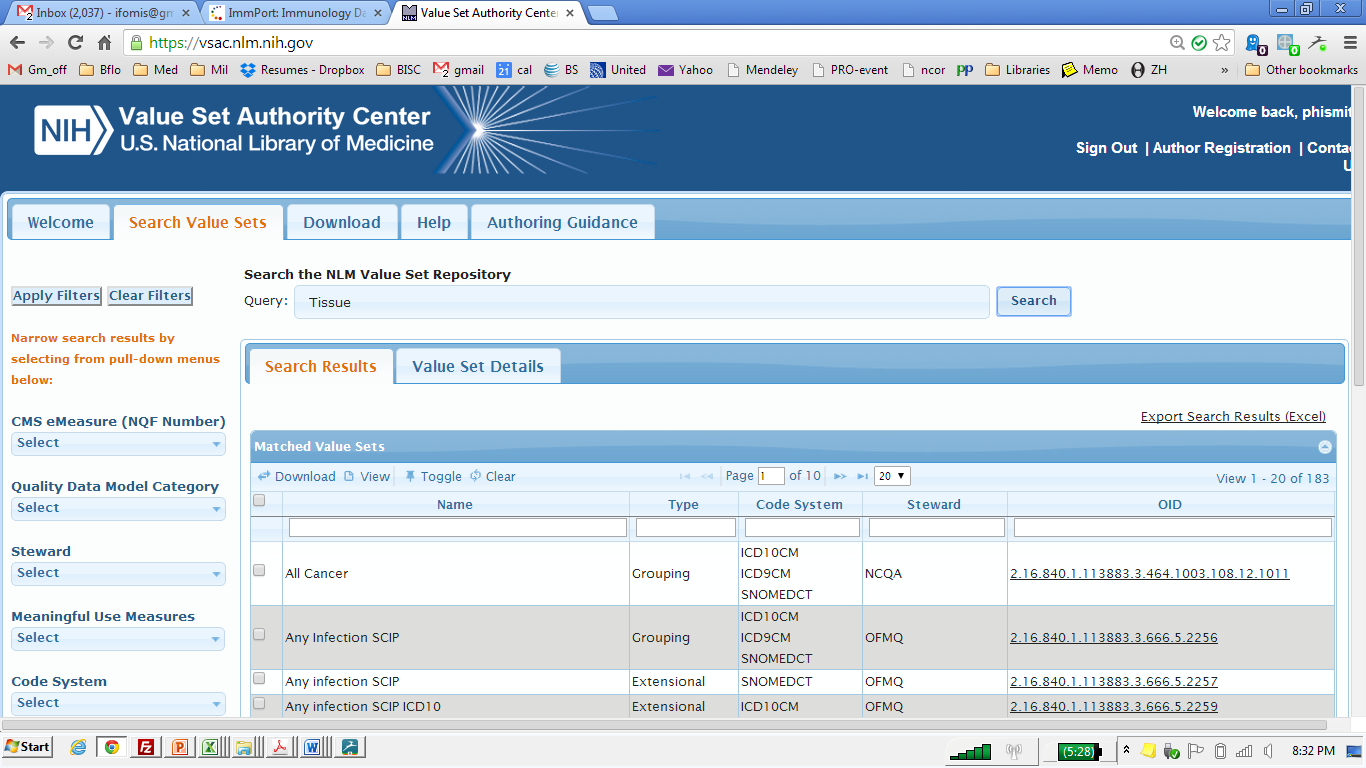 https://vsac.nlm.nih.gov/
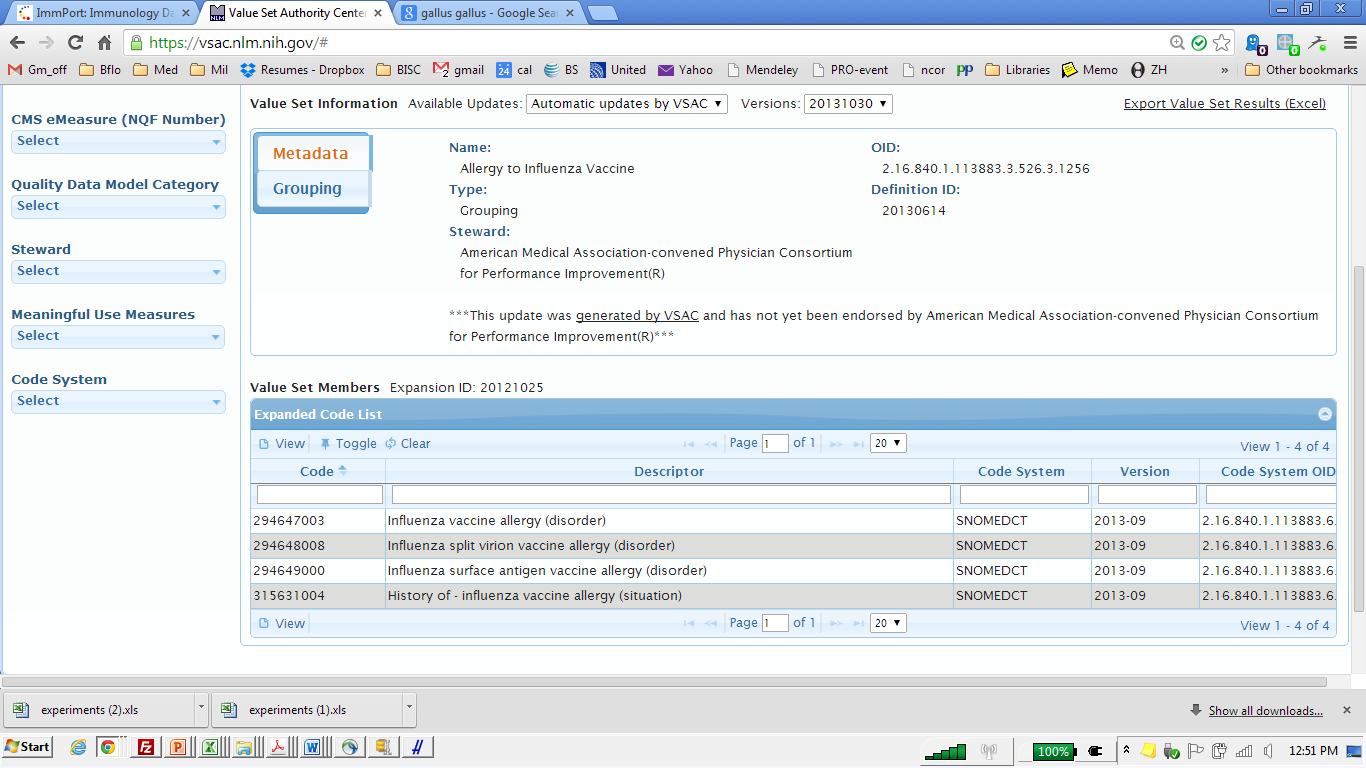 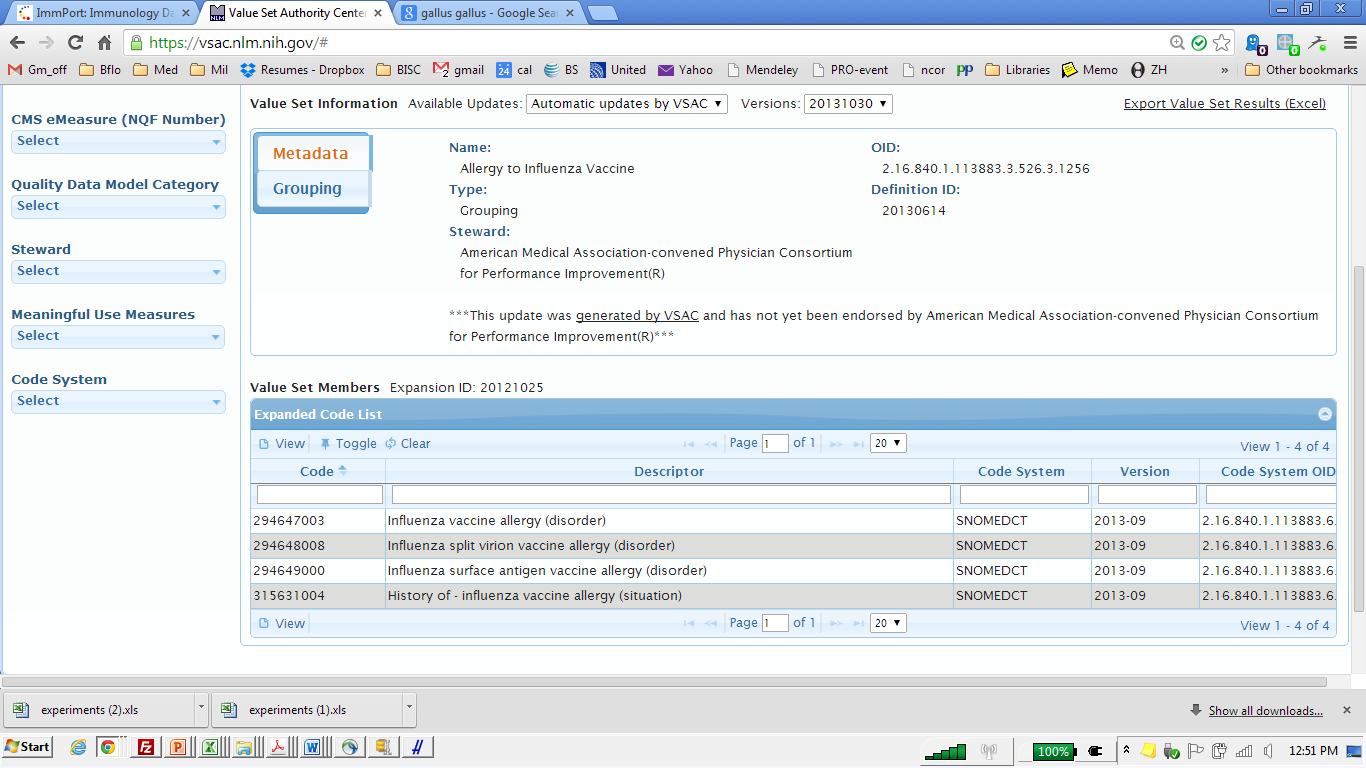 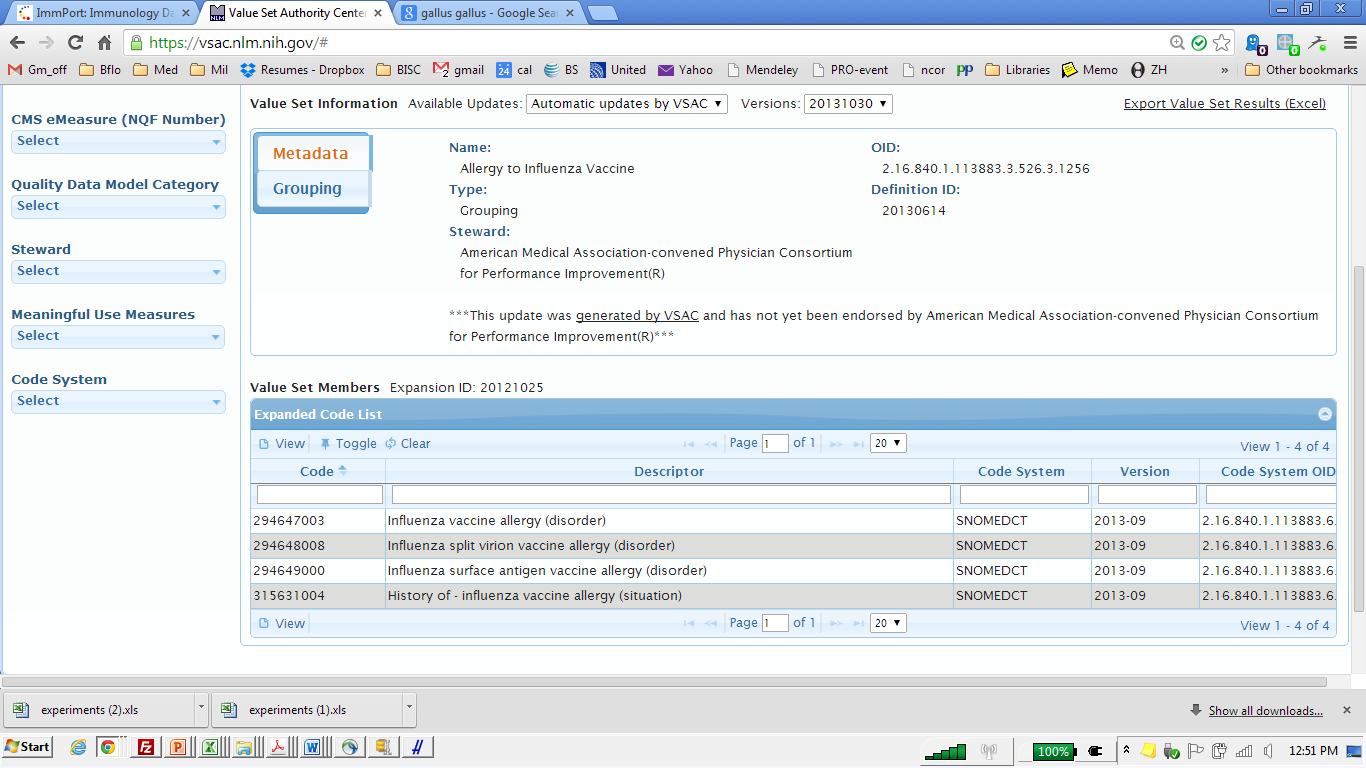 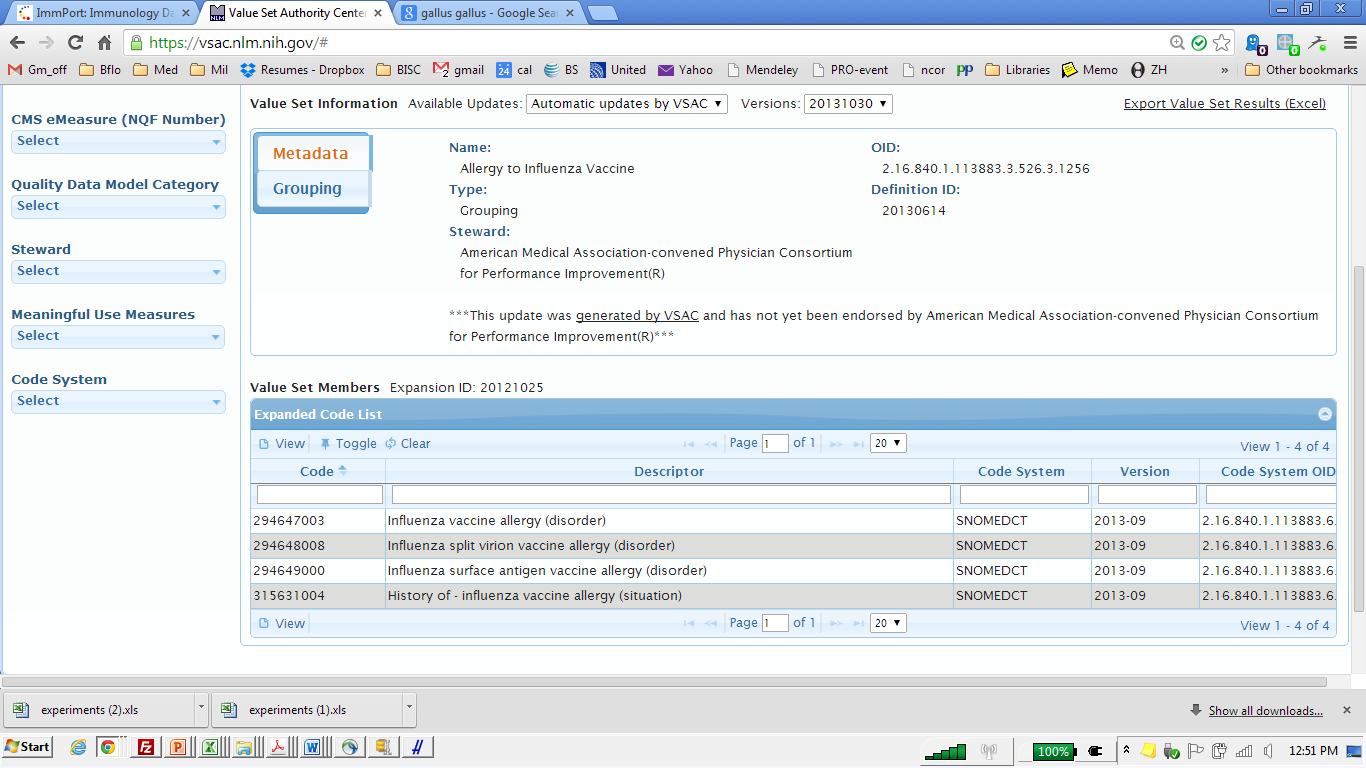 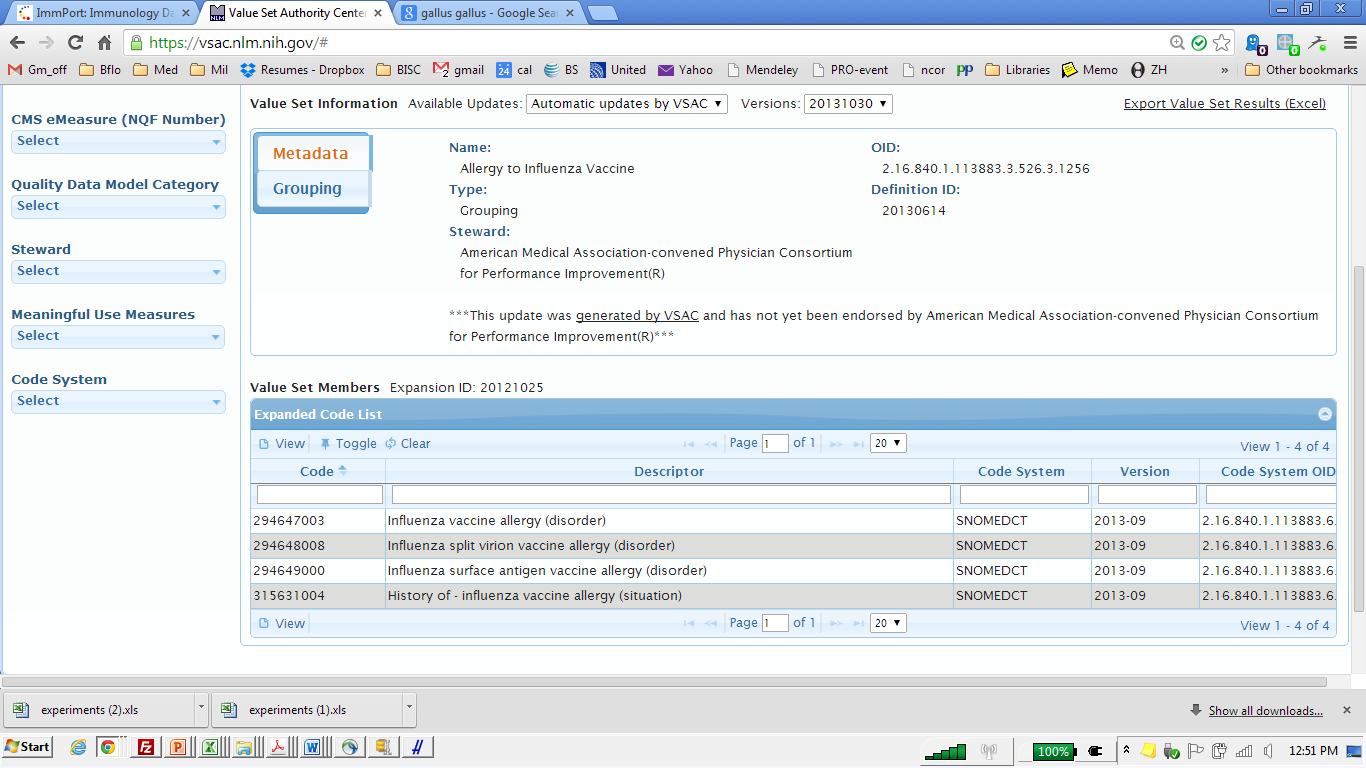 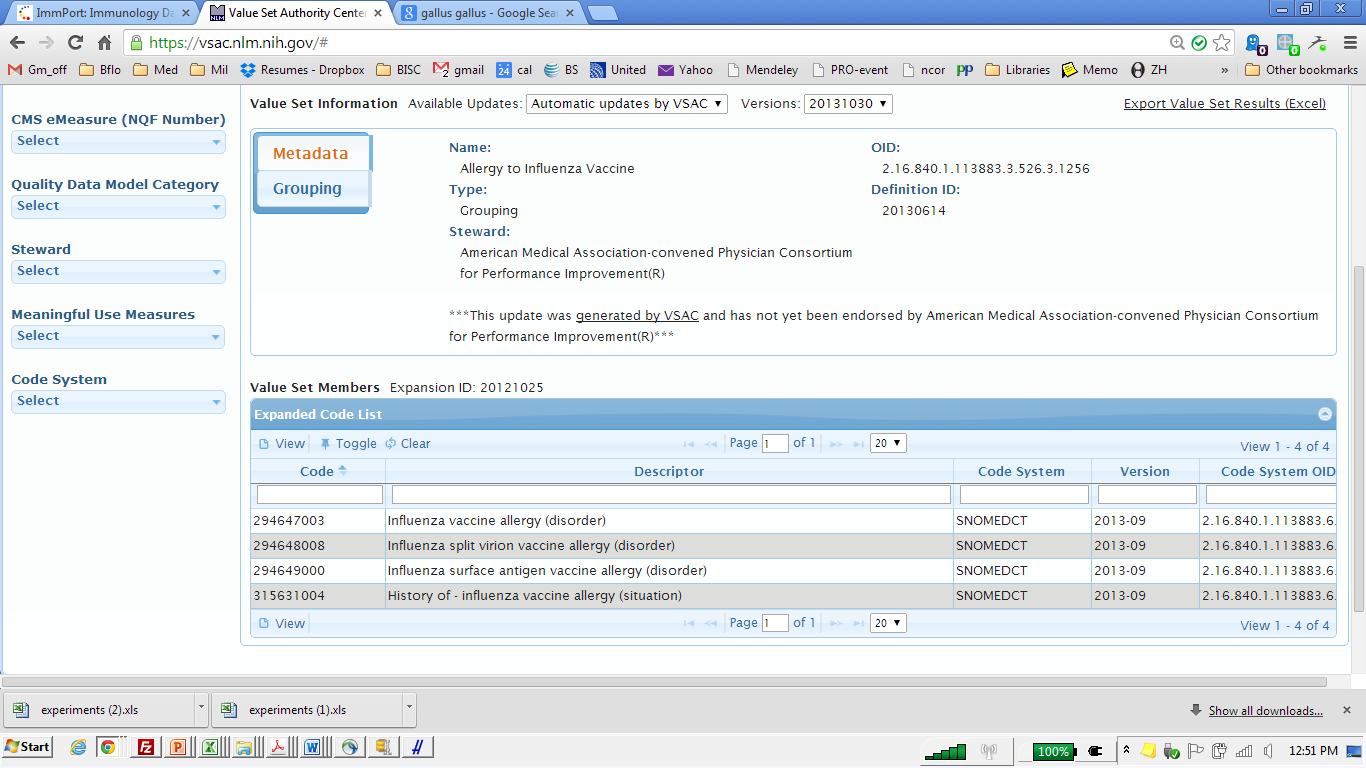 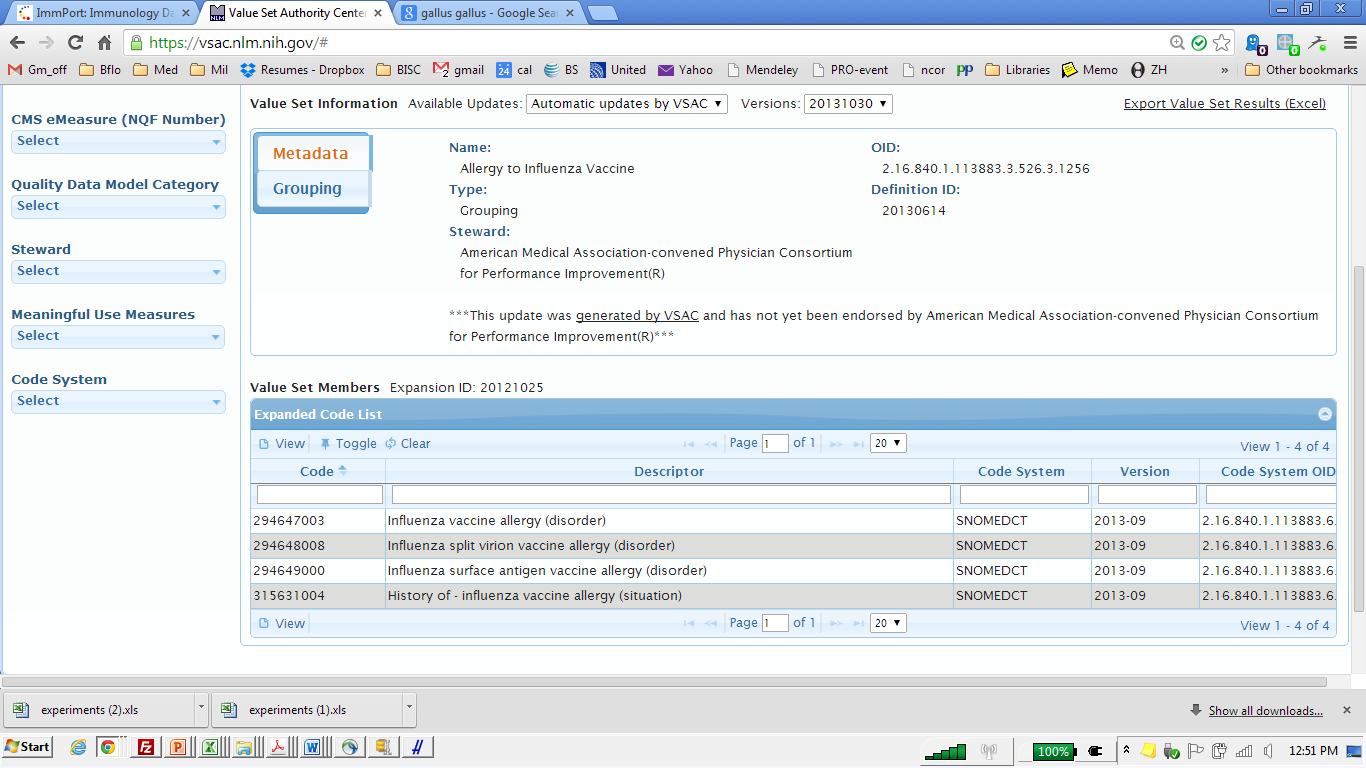 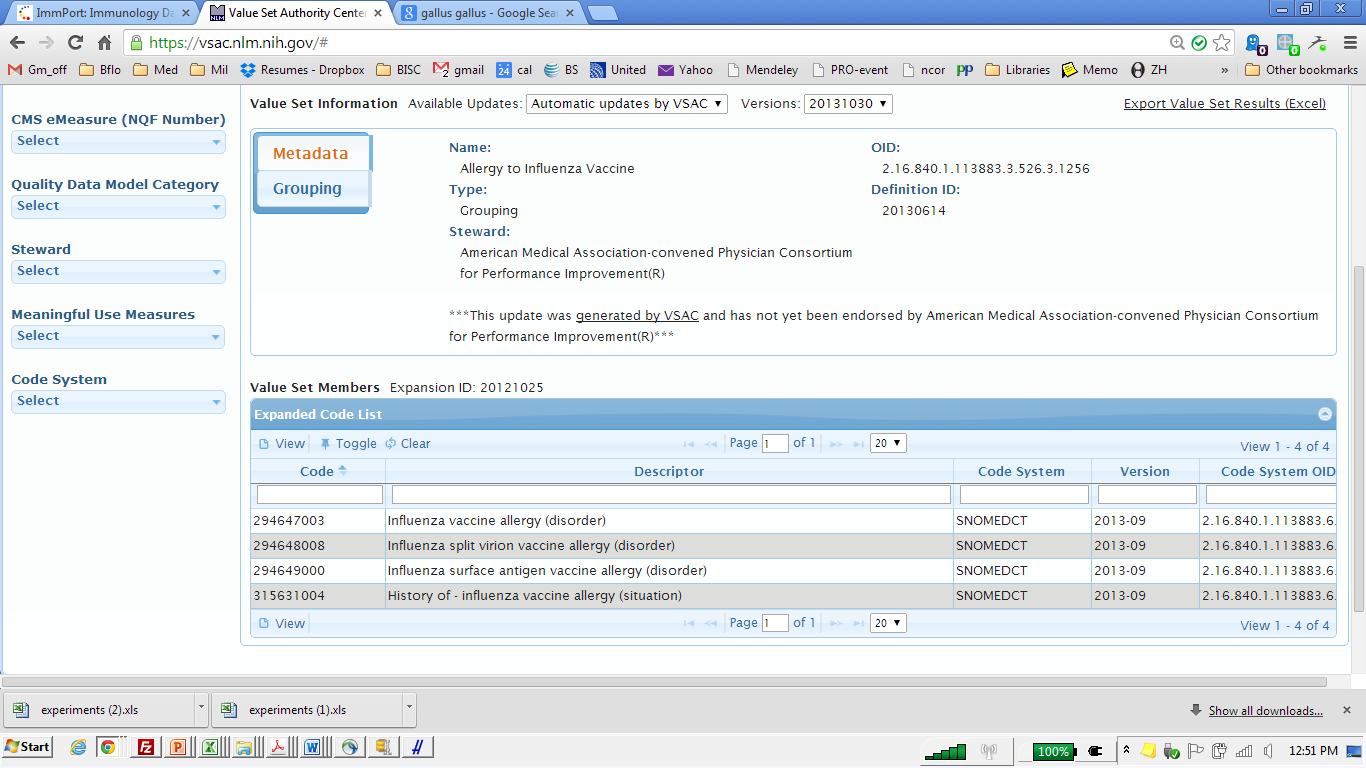 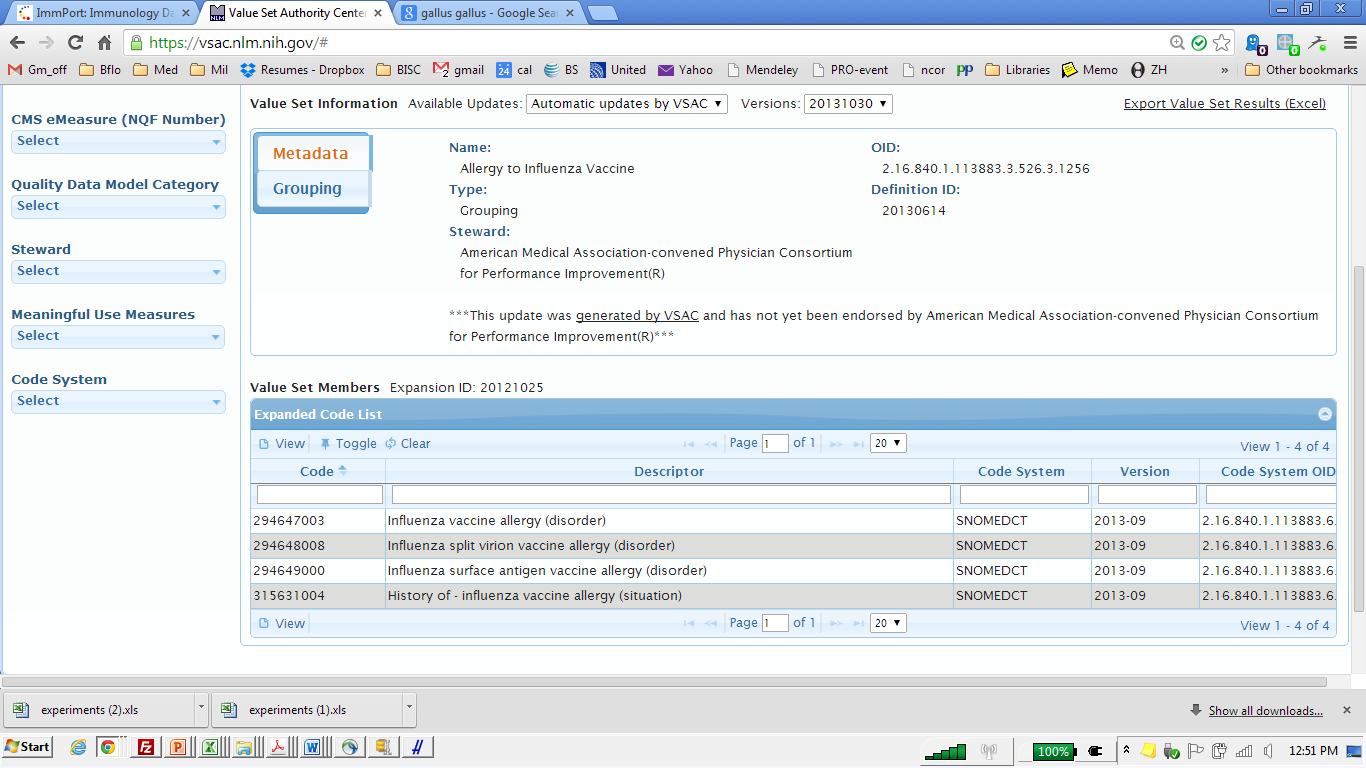 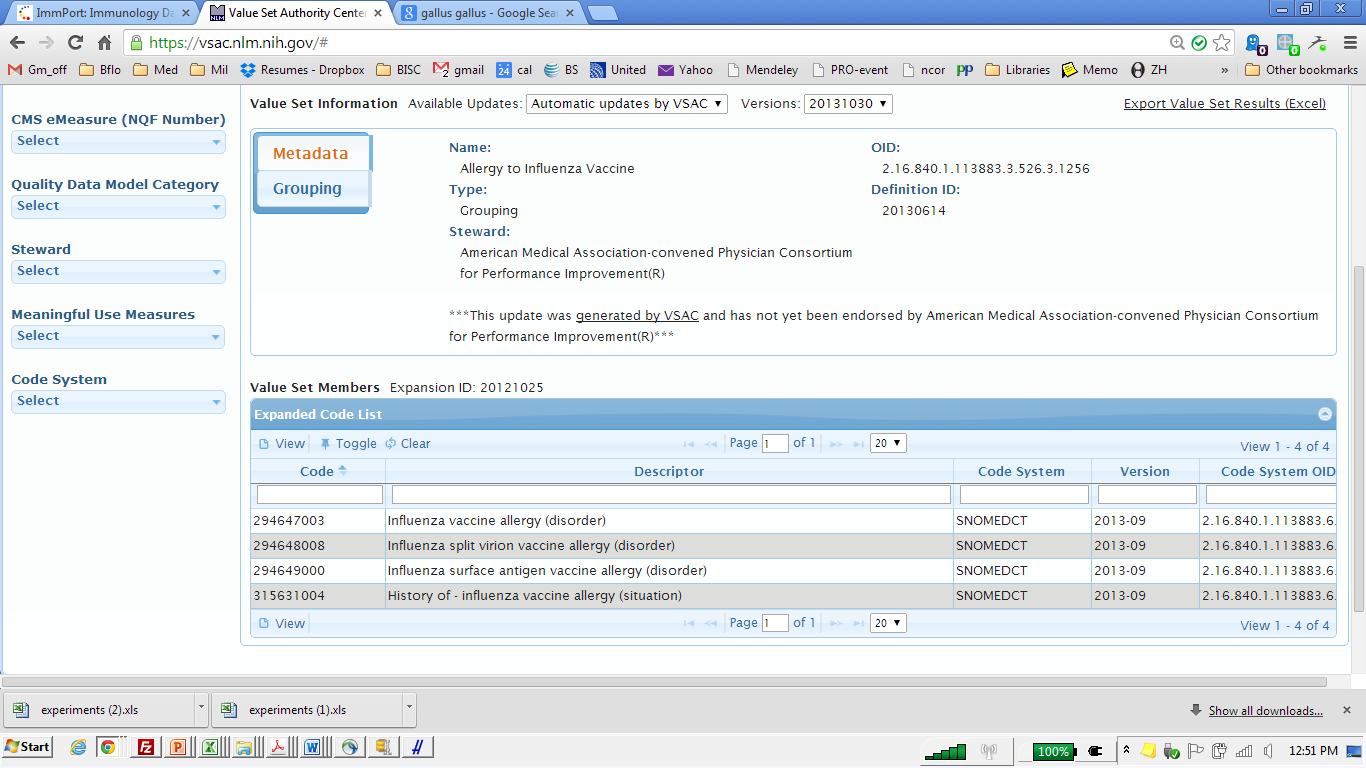 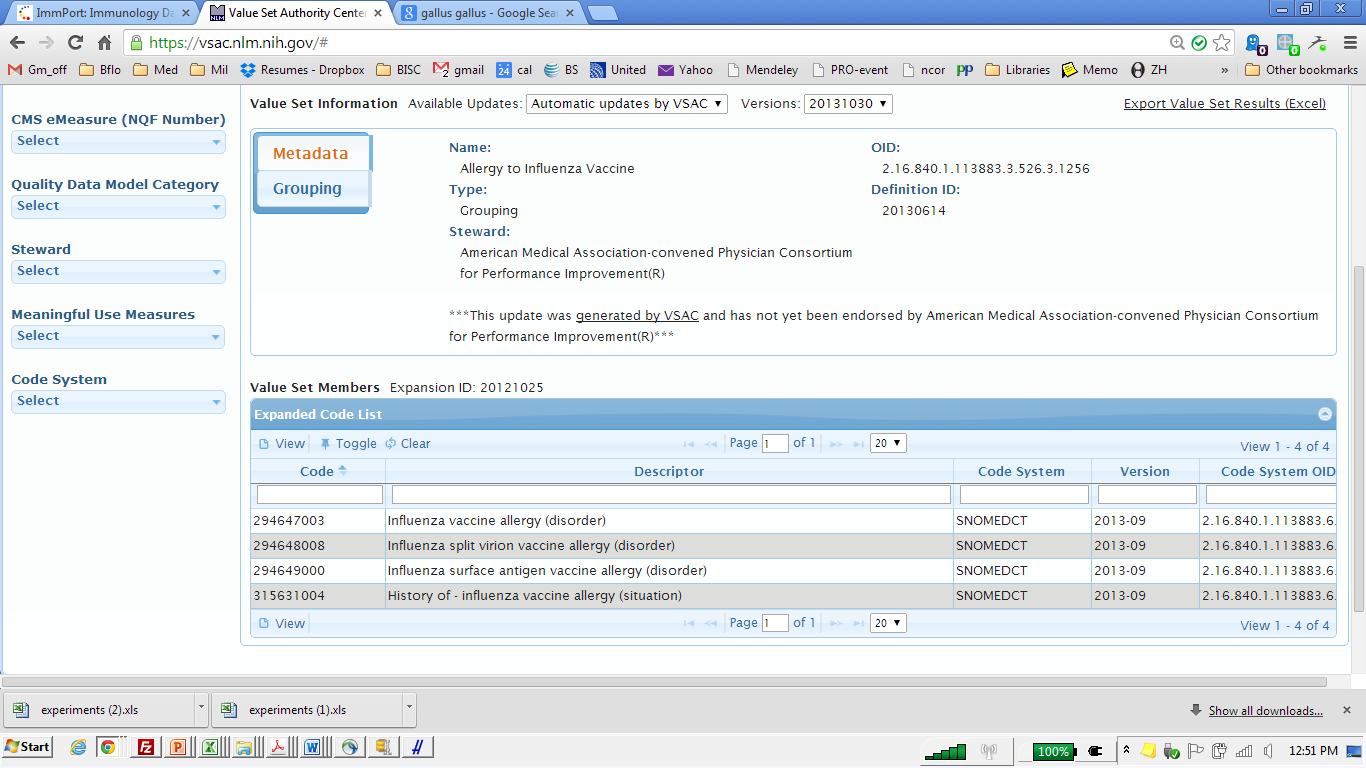 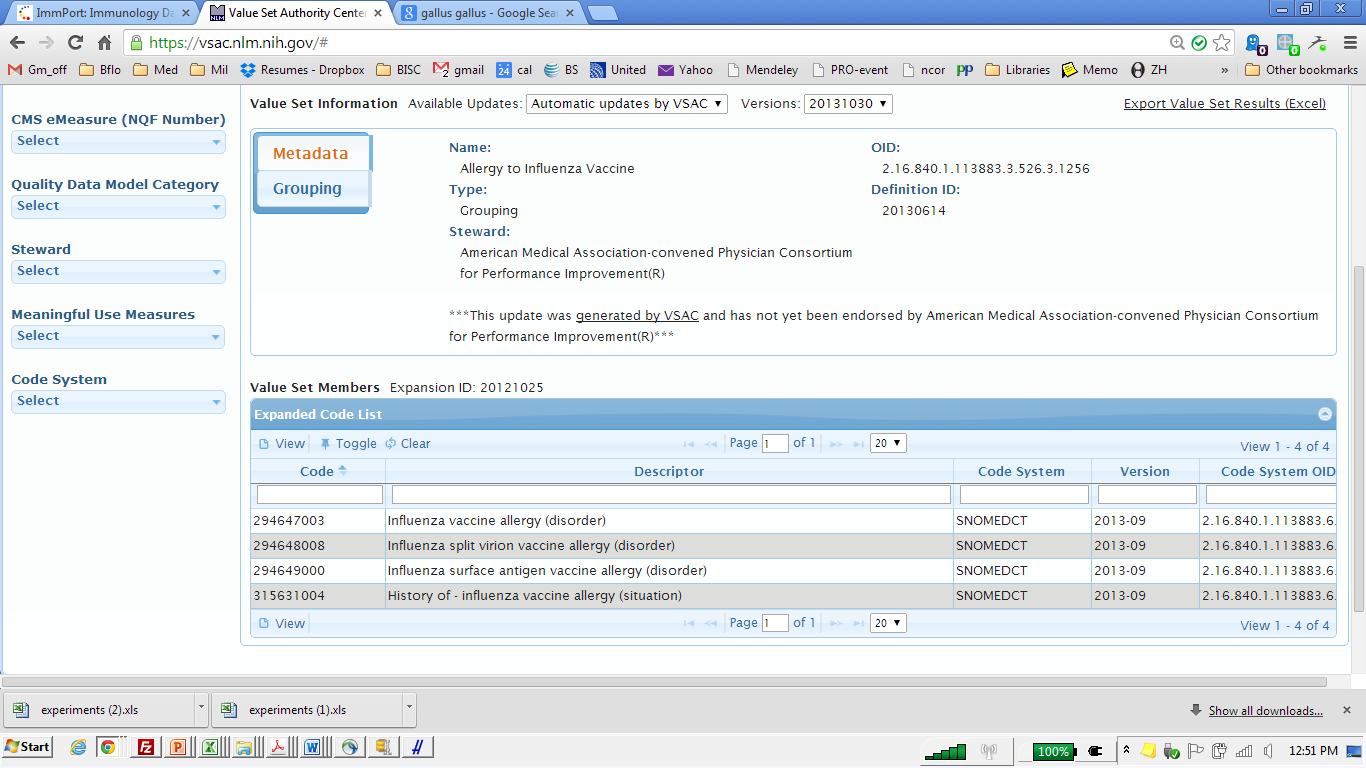 For VSAC each value set involves:
natural language noun phrases from a controlled vocabulary (can in principle vary between communities / disciplines)
official name for code system / ontology / version
alphanumeric IDs
URLs
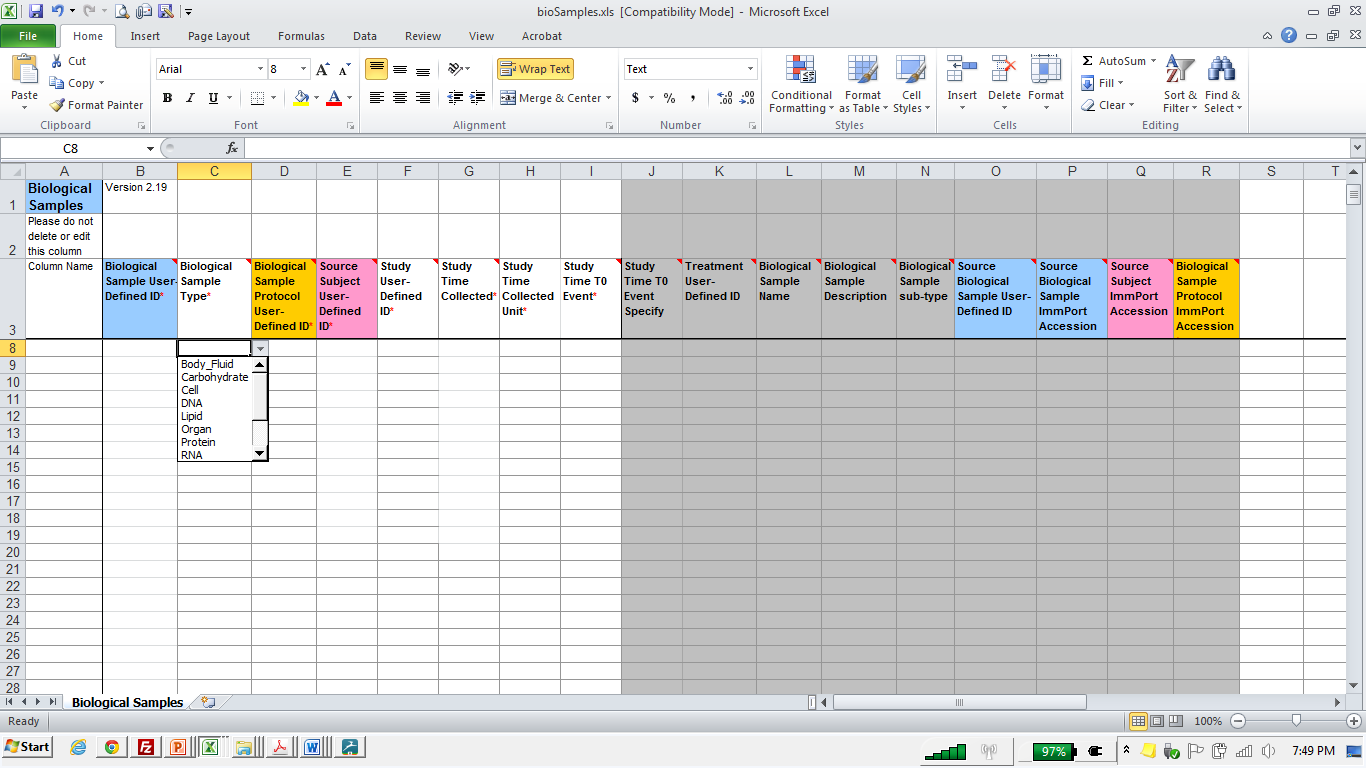 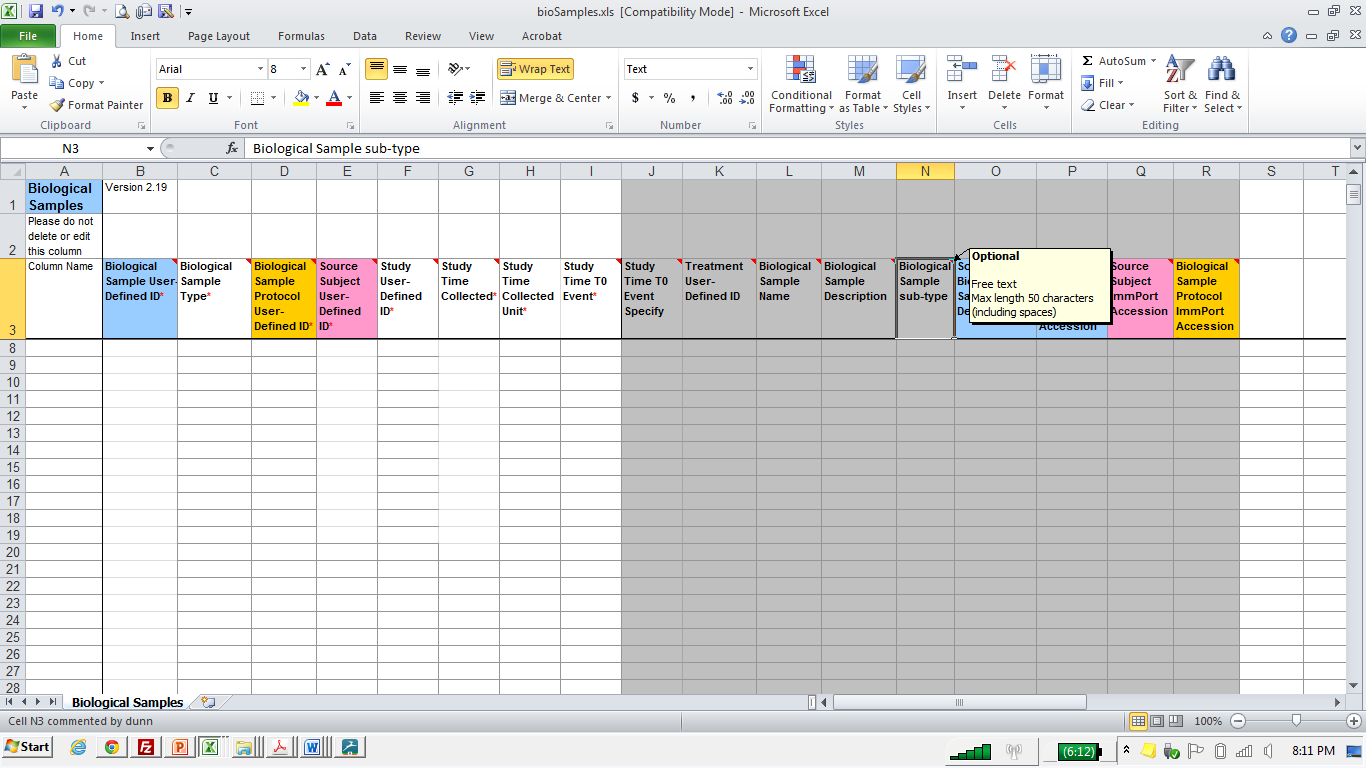 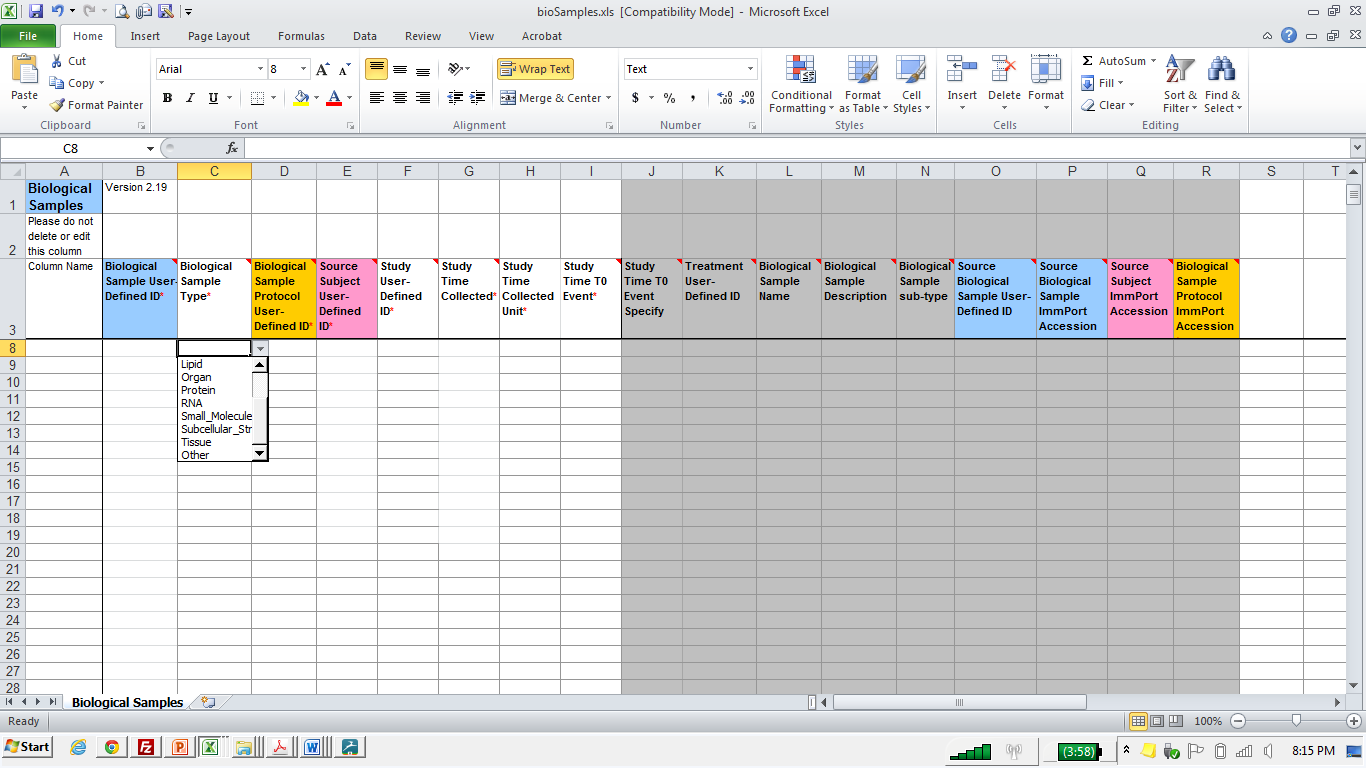 Basic assumptions
Step by step, ImmPort should move away from use of free text fields
Use of common value sets increases discoverability and comparability by third-party users
Ideally these value sets should be used also by clinicians, researchers and literature curators in neighboring fields 
ImmPort and its users will benefit if value sets are well-maintained in light of scientific advance
Which controlled vocabularies + code systems should we use when composing value sets for use as ImmPort templates?
VSAC Coding Systems
FDA mandated terminologies (CDICSC, MedDRA)
OBO Foundry ontologies
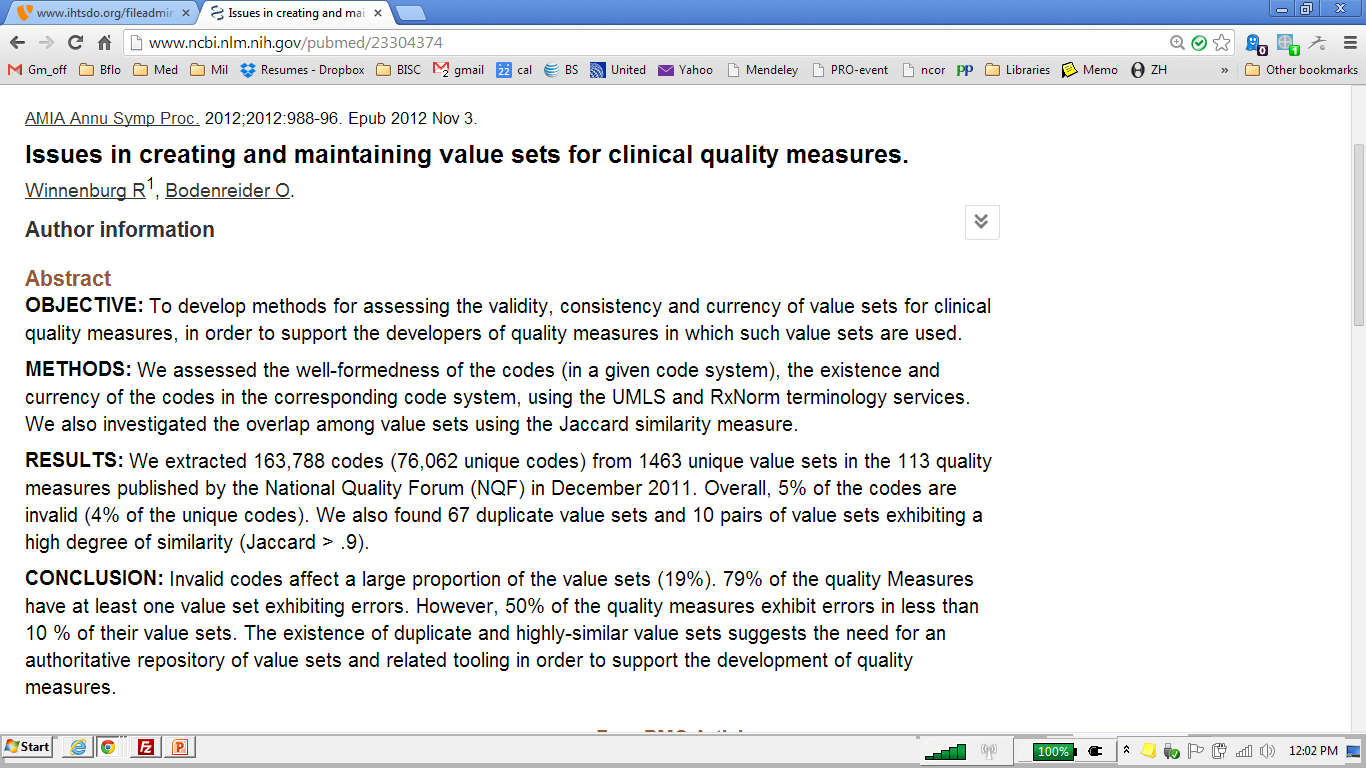 Figure 3: Typical examples for code lists with multiple names
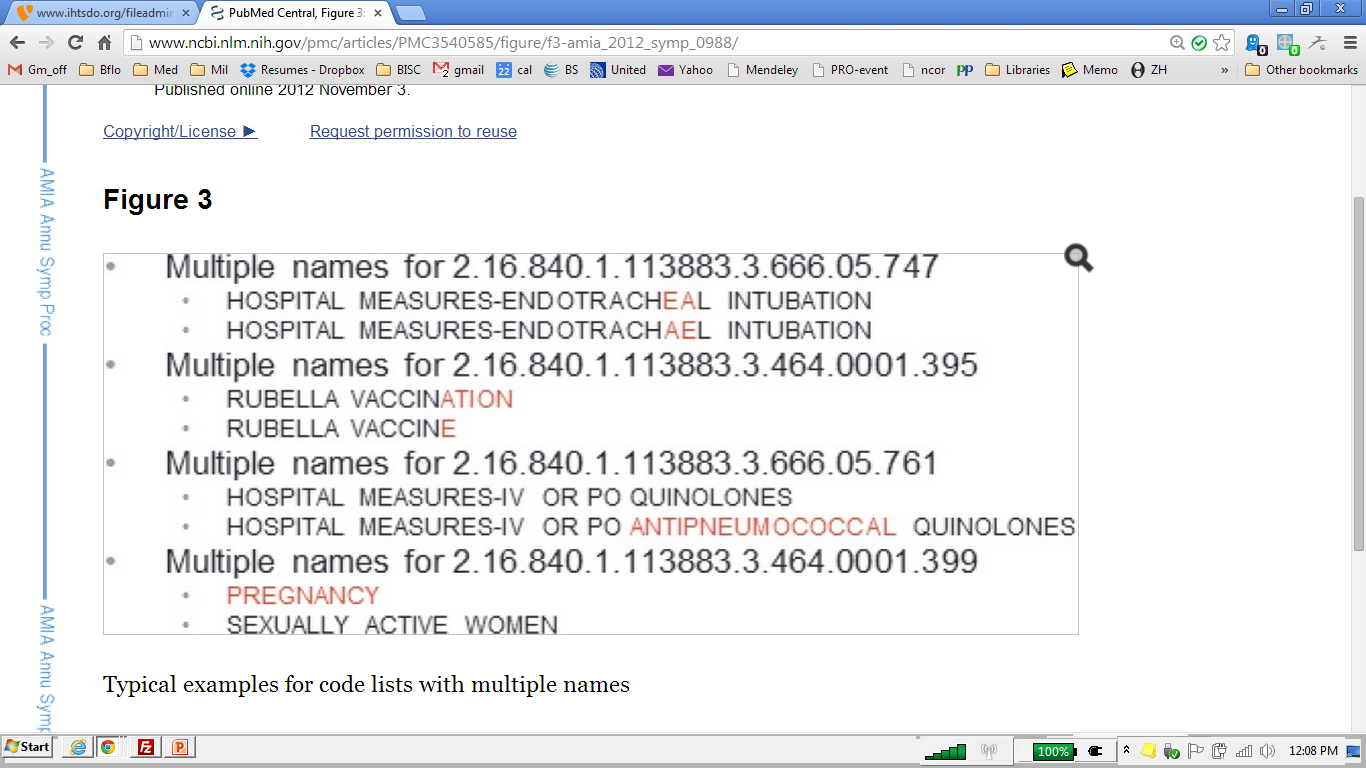 http://www.ncbi.nlm.nih.gov/pmc/articles/PMC3540585
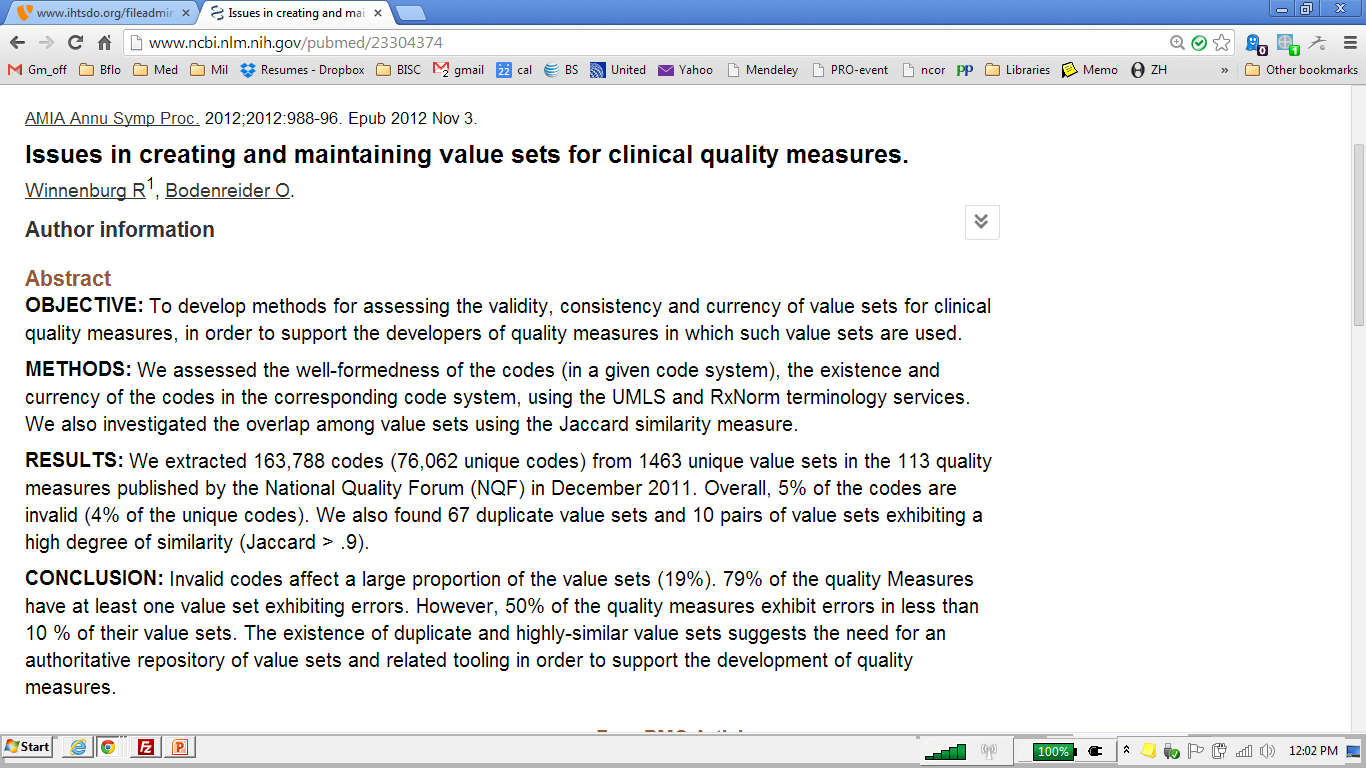 Invalid codes affect a large proportion of the value sets (19%).
The existence of duplicate and highly-similar value sets suggests the need for an authoritative repository of value sets and related tooling in order to support the development of quality measures.
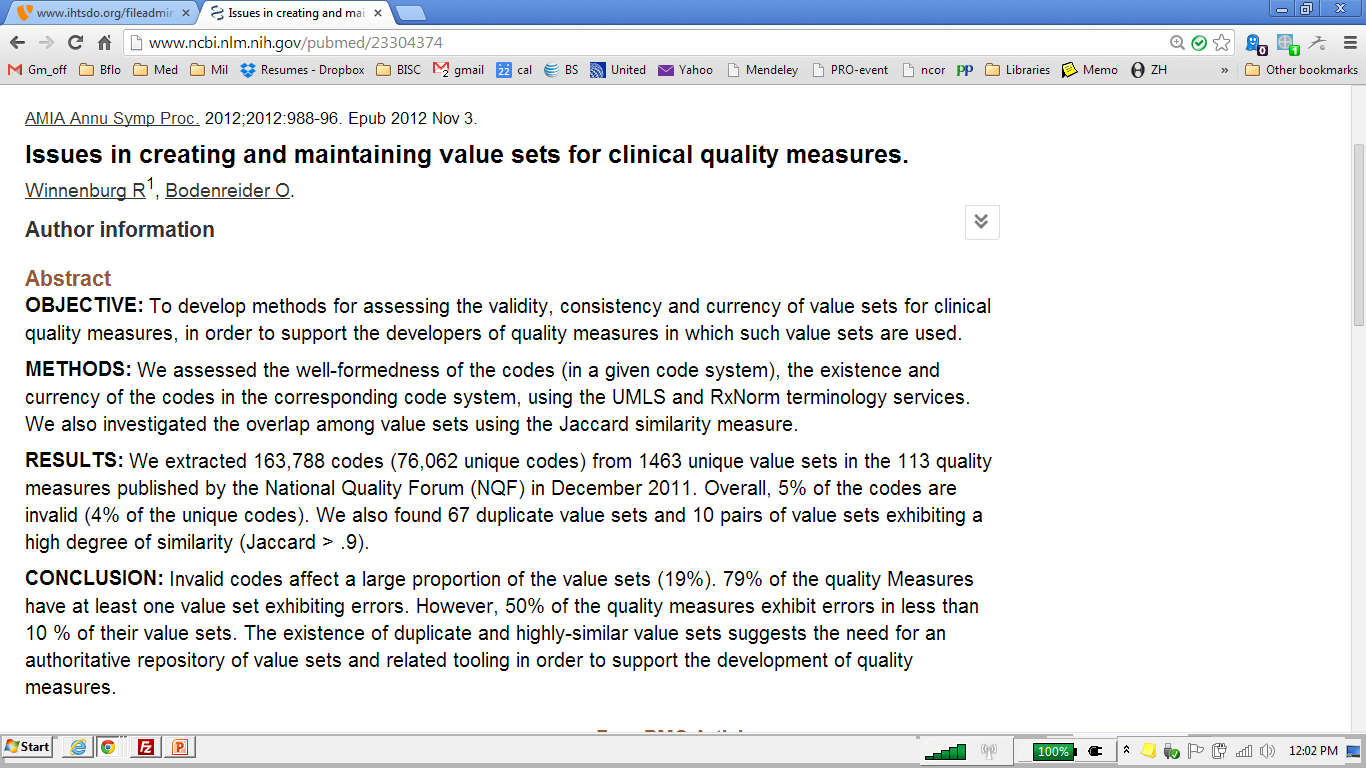 Invalid codes affect a large proportion of the value sets (19%).
The existence of duplicate and highly-similar value sets suggests the need for an authoritative repository of value sets and related tooling in order to support the development of quality measures.
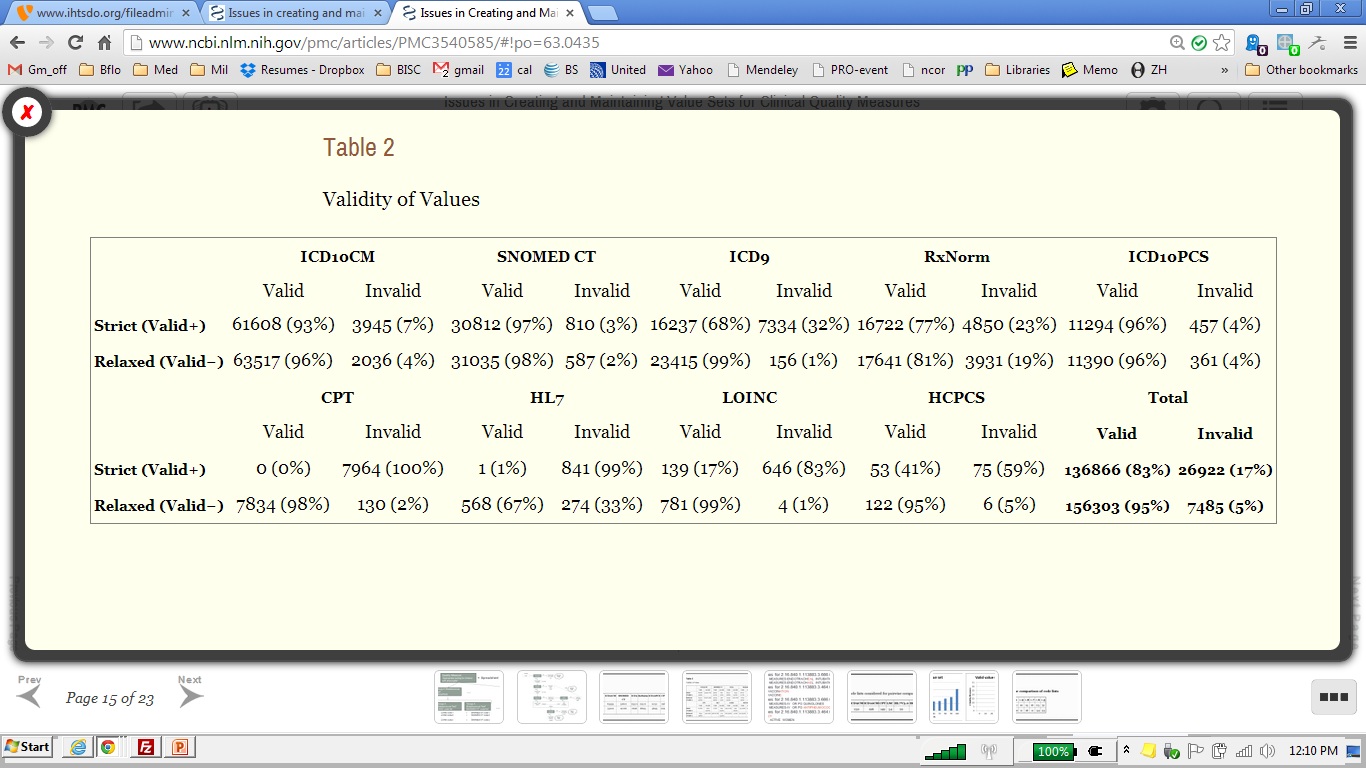 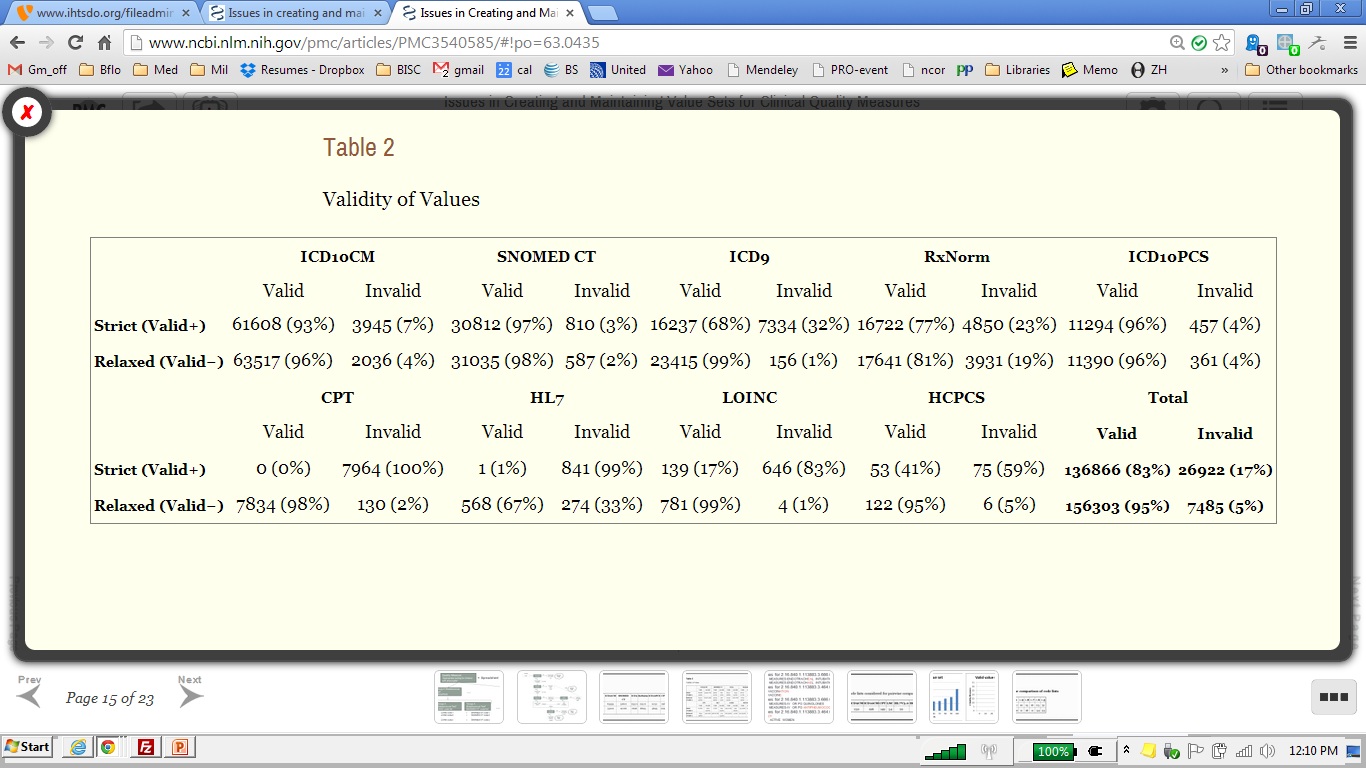 http://www.ncbi.nlm.nih.gov/pmc/articles/PMC3540585
Figure 3: Typical examples for code lists with multiple names
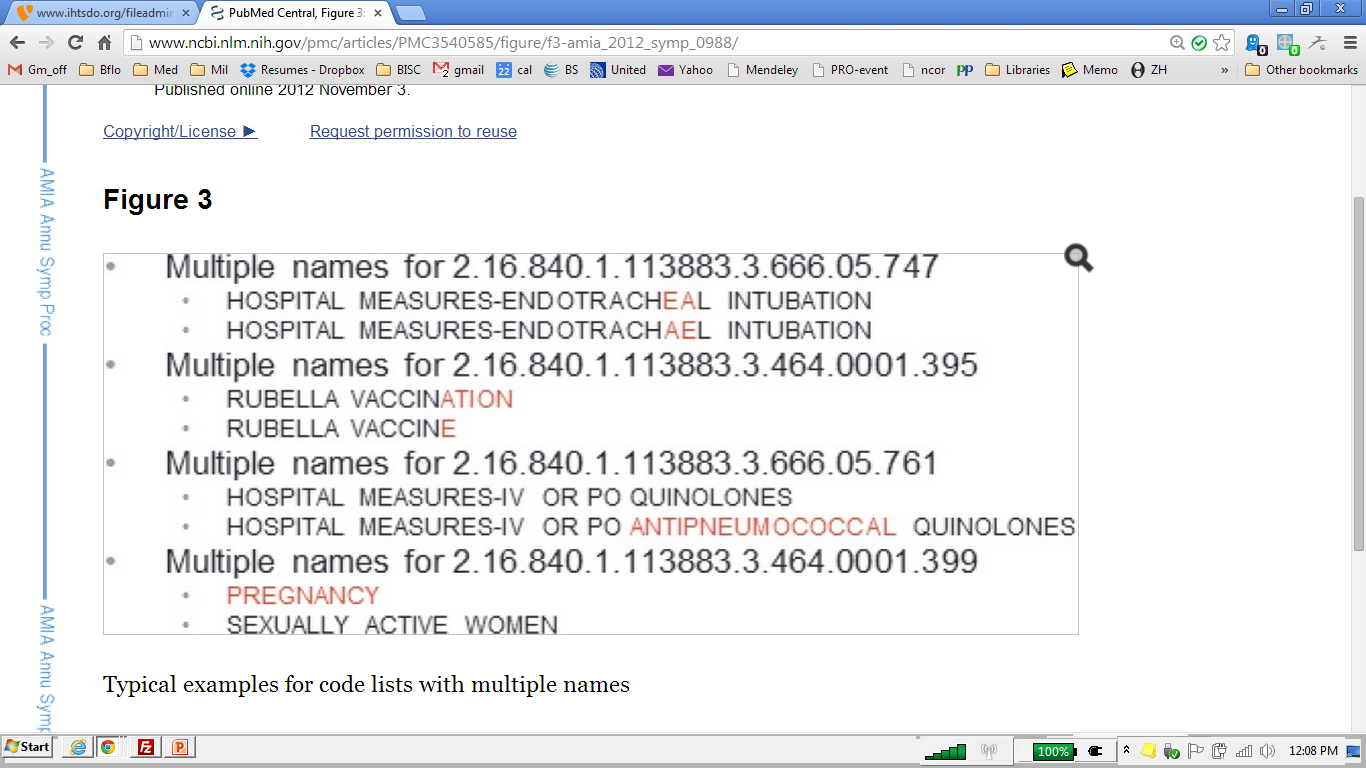 http://www.ncbi.nlm.nih.gov/pmc/articles/PMC3540585
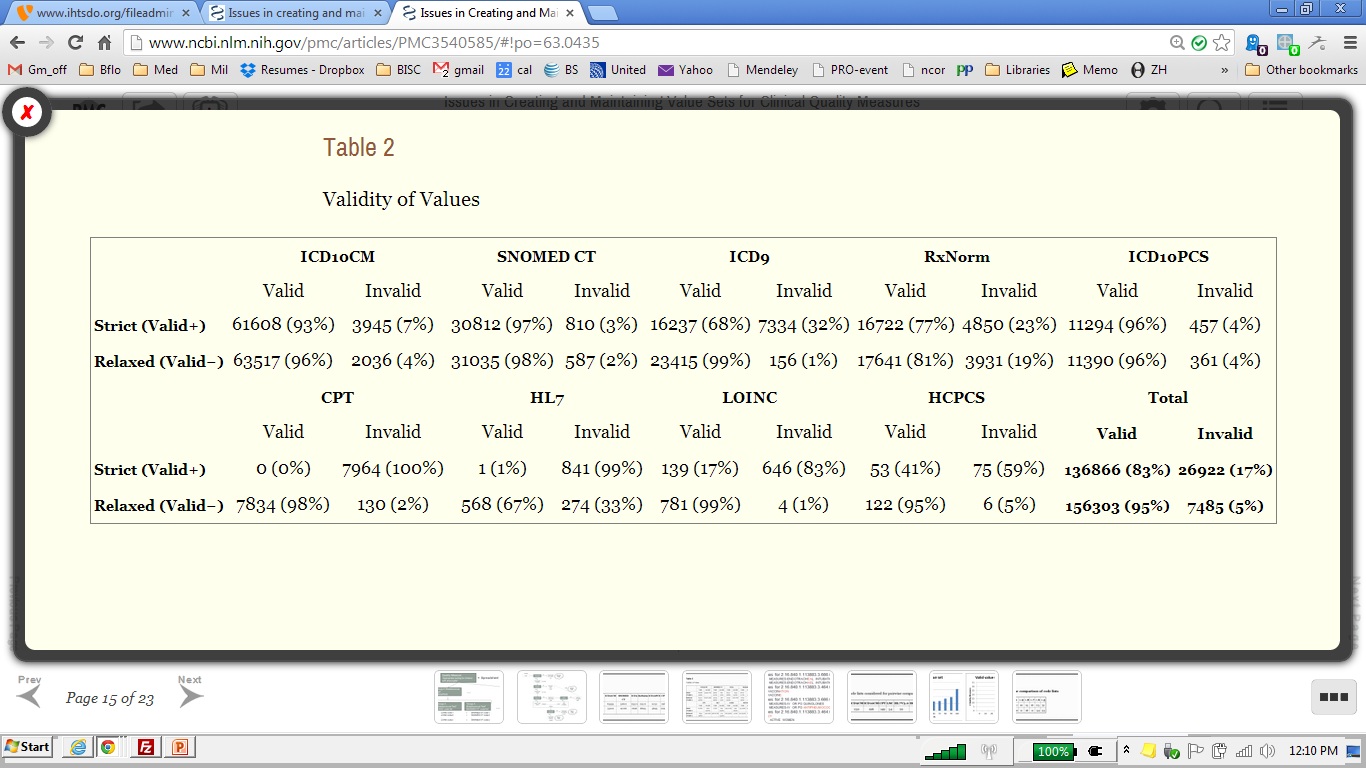 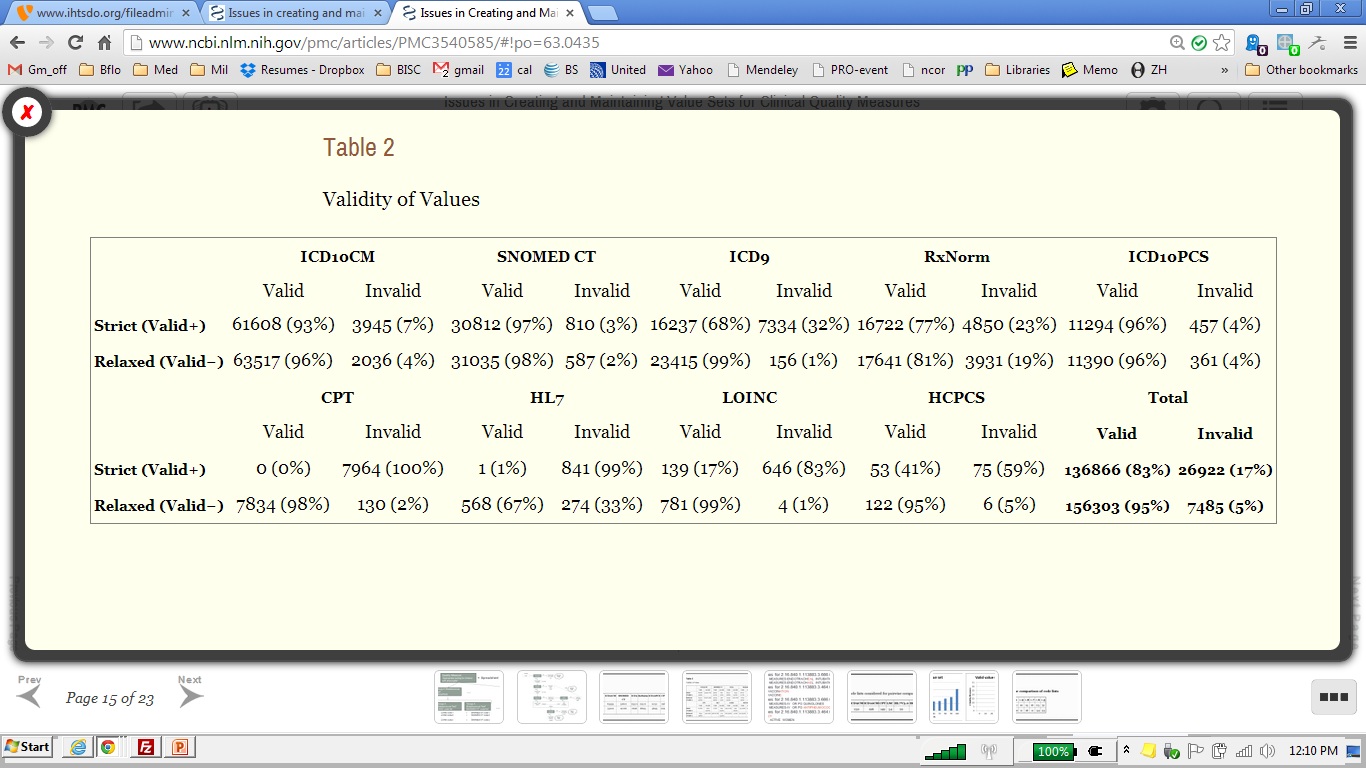 http://www.ncbi.nlm.nih.gov/pmc/articles/PMC3540585
Should (can) ImmPort adopt SNOMED CT as a source for value sets?
SNOMED CT (Clinical Terms): Pro
> 311,000 concepts; 1,360,000 relationships 
DHHS / NLM mandated use as core exchange terminology for all US electronic health records 
international standard;  multi-language 
perpetual guaranteed funding from > 15 countries
agreement with LOINC to coordinate on mappings (albeit after 10 years of negotiation)
similar agreement with ICD
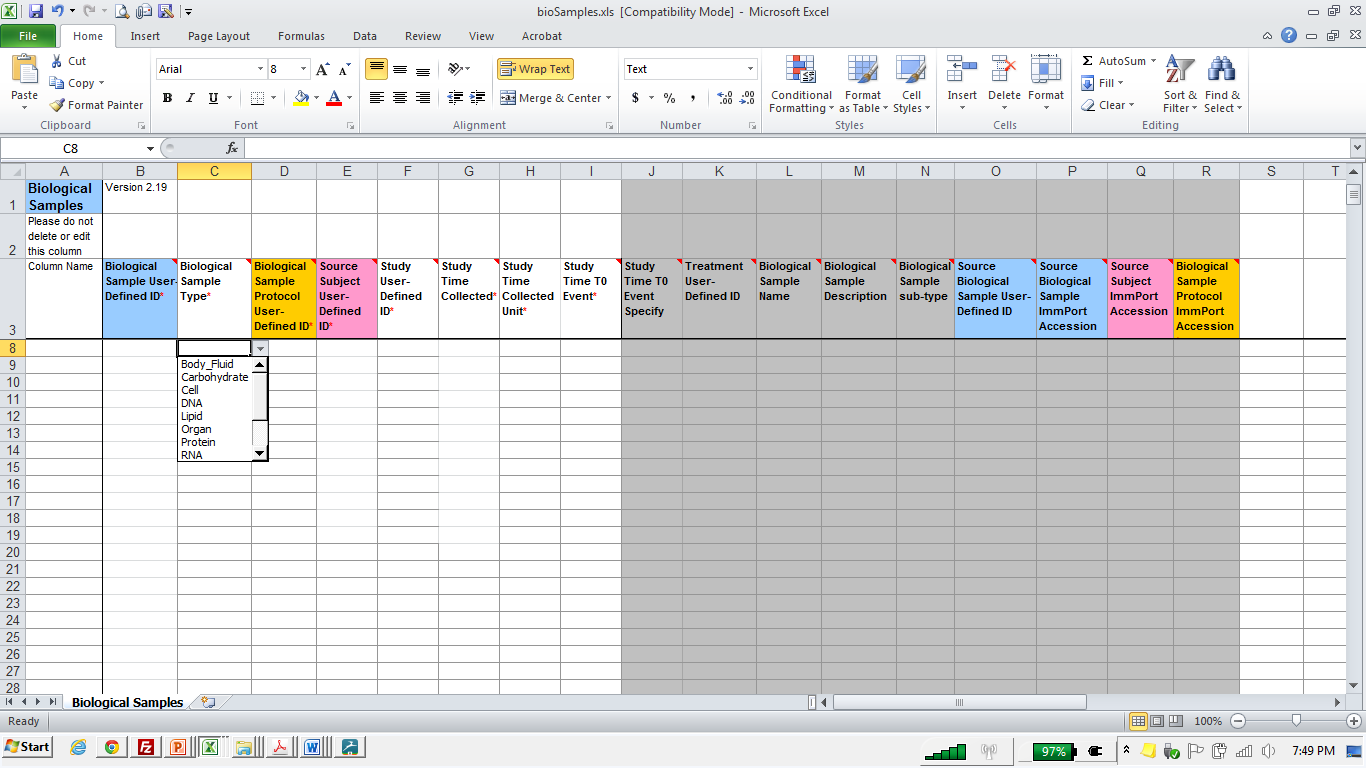 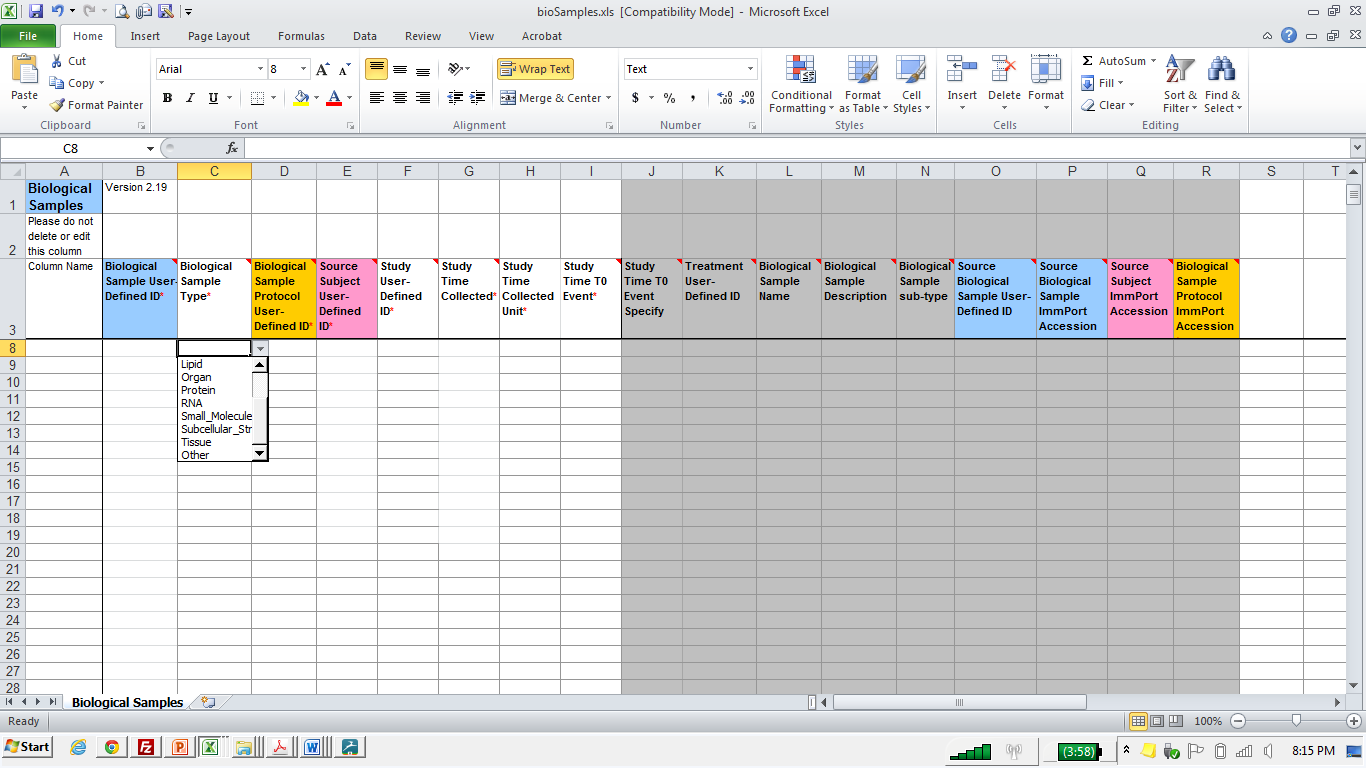 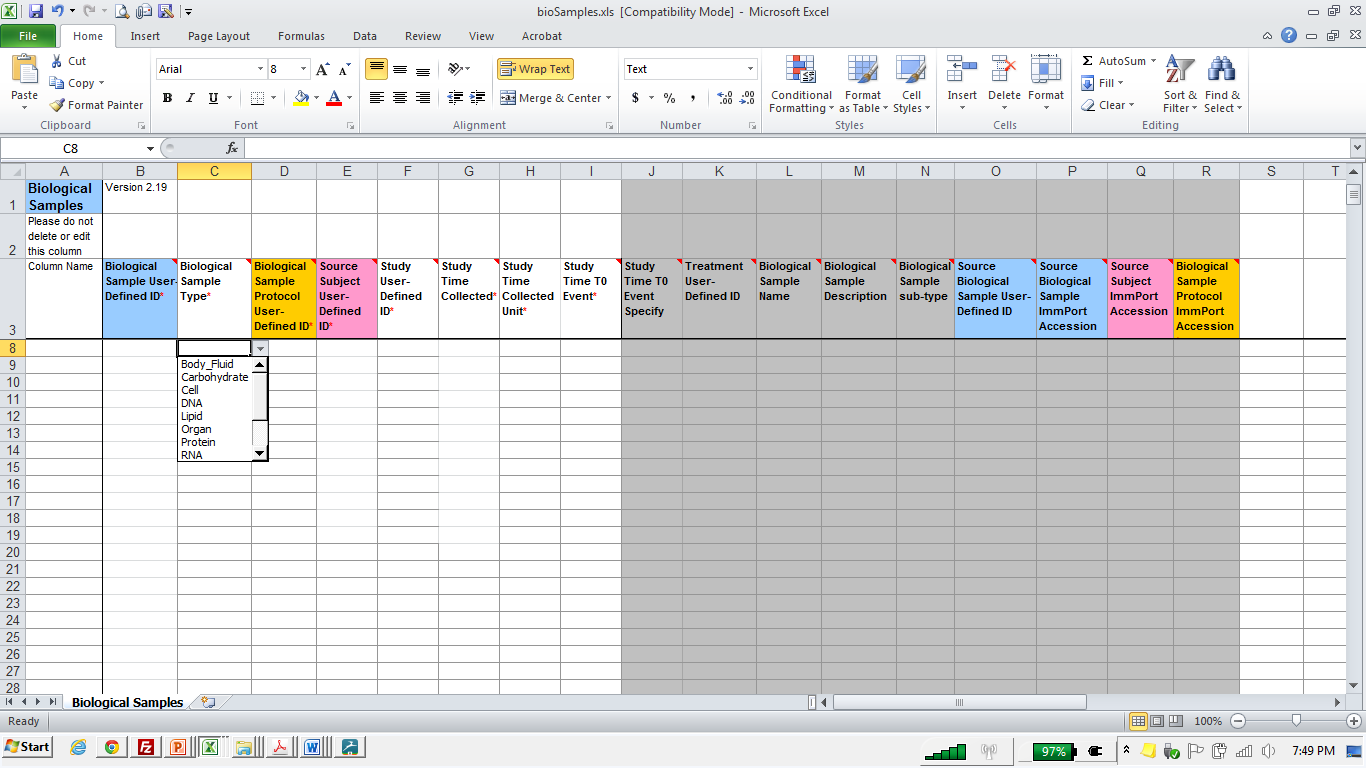 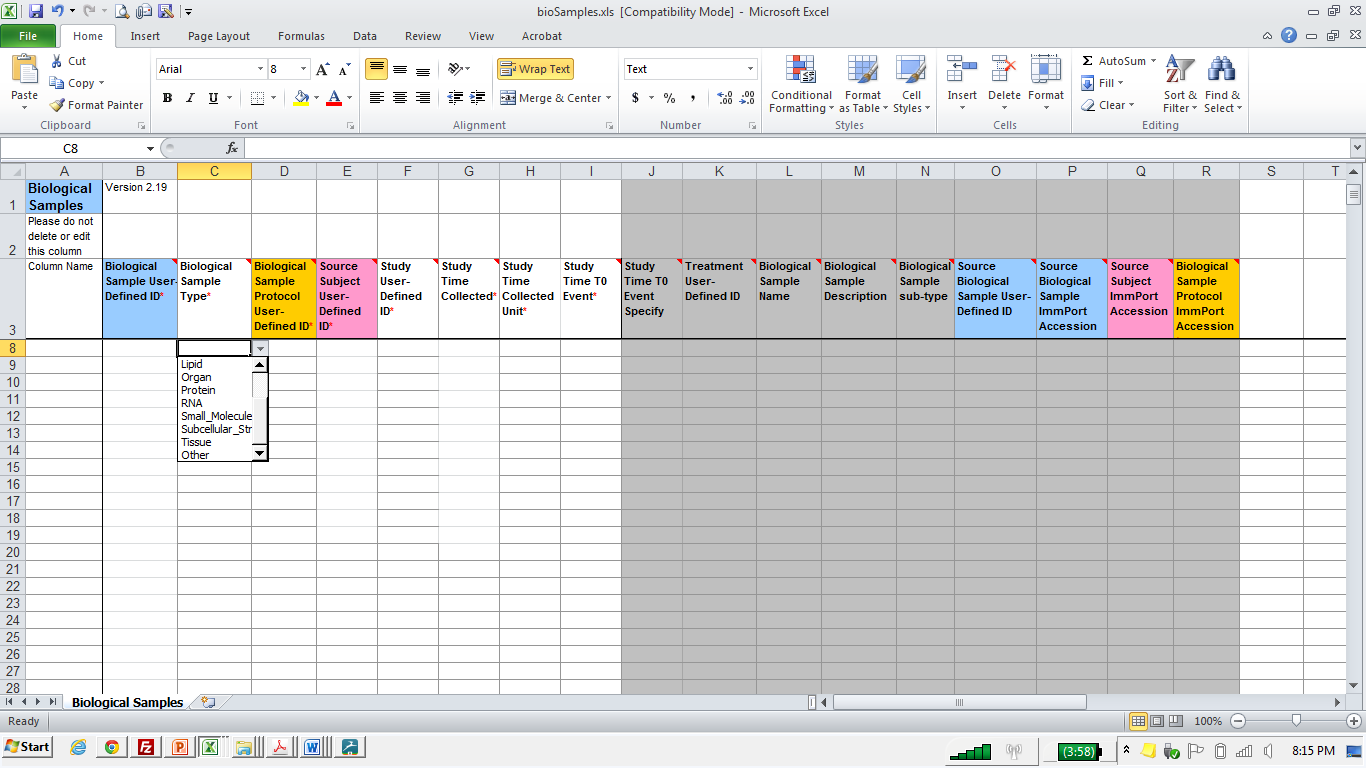 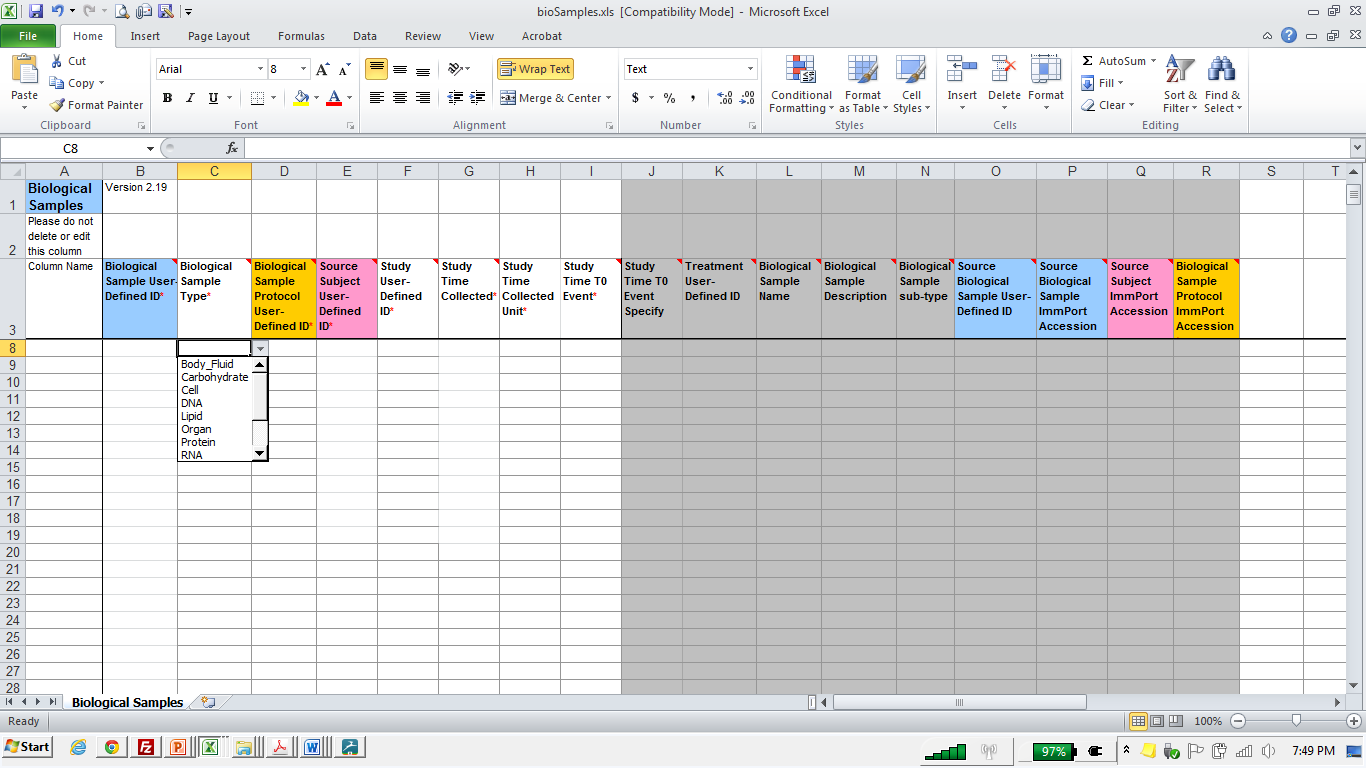 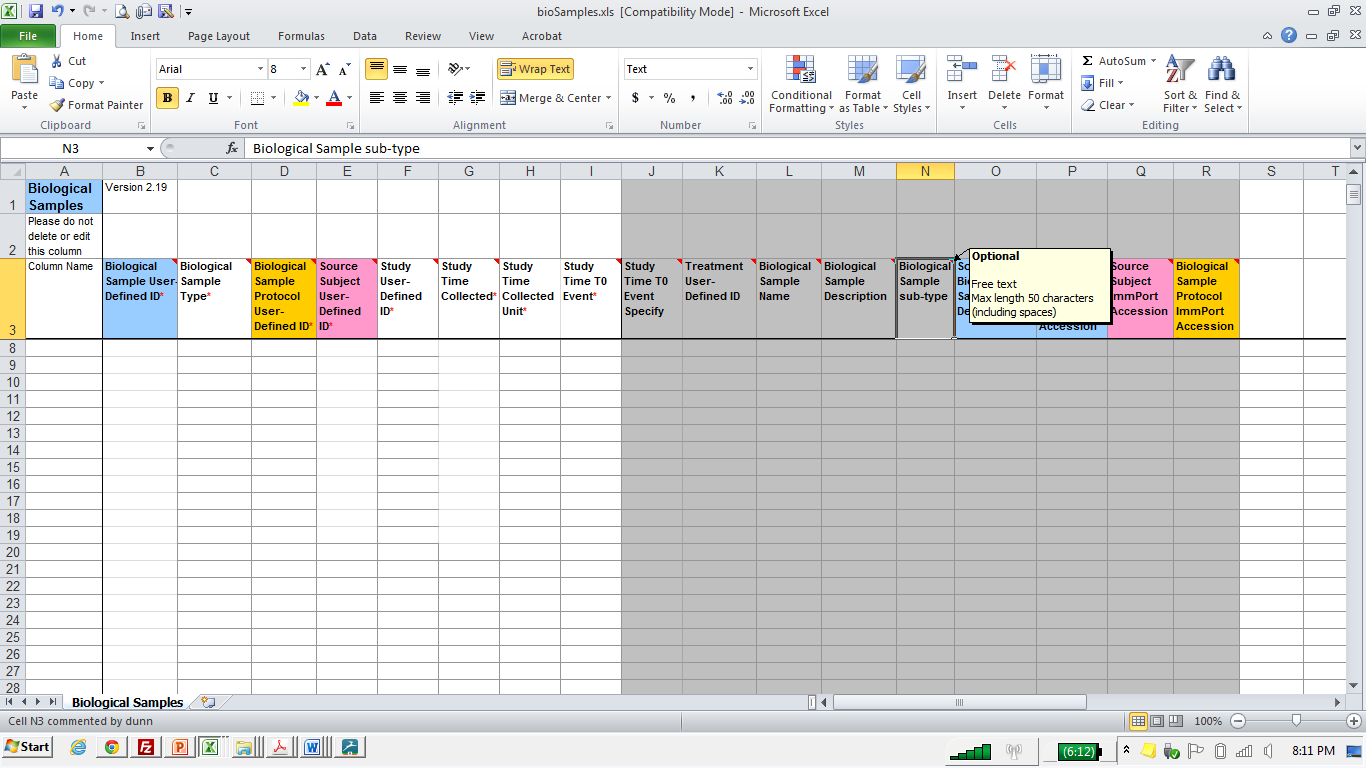 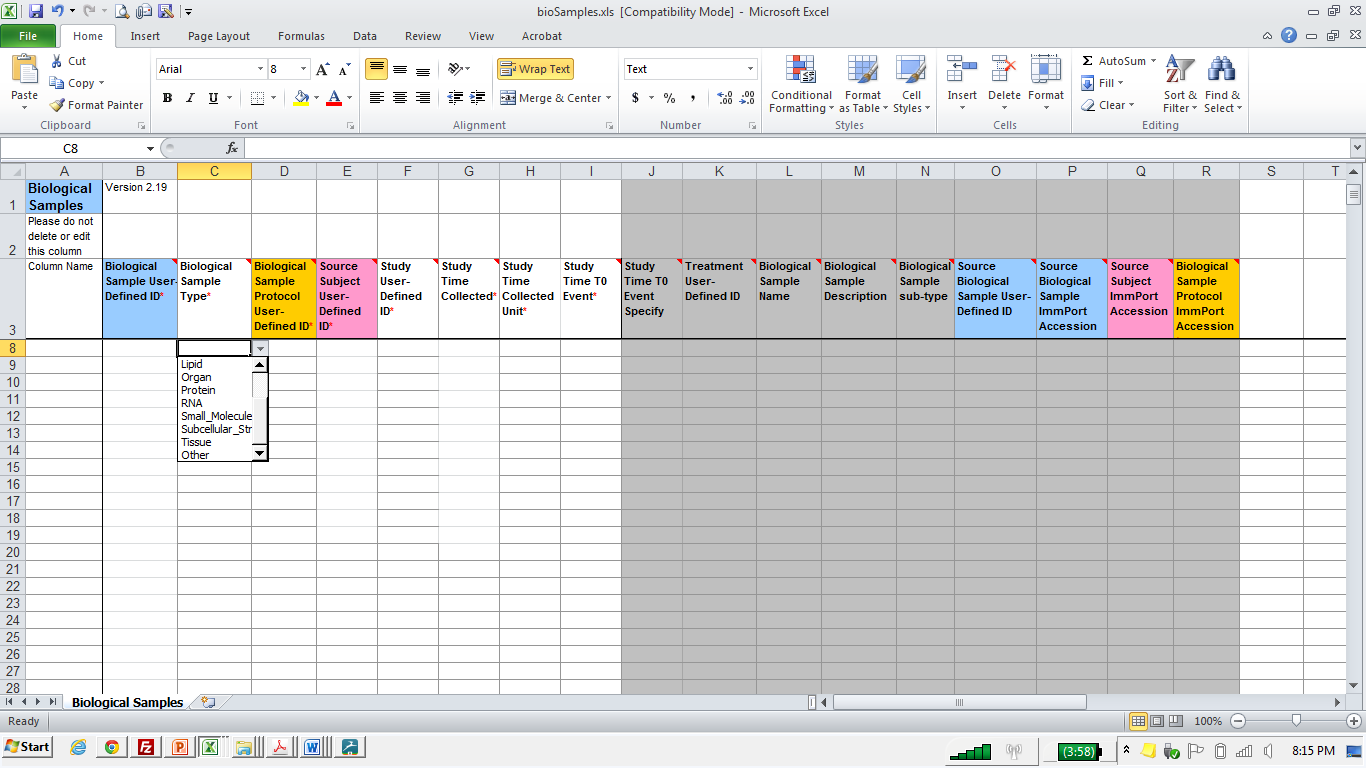 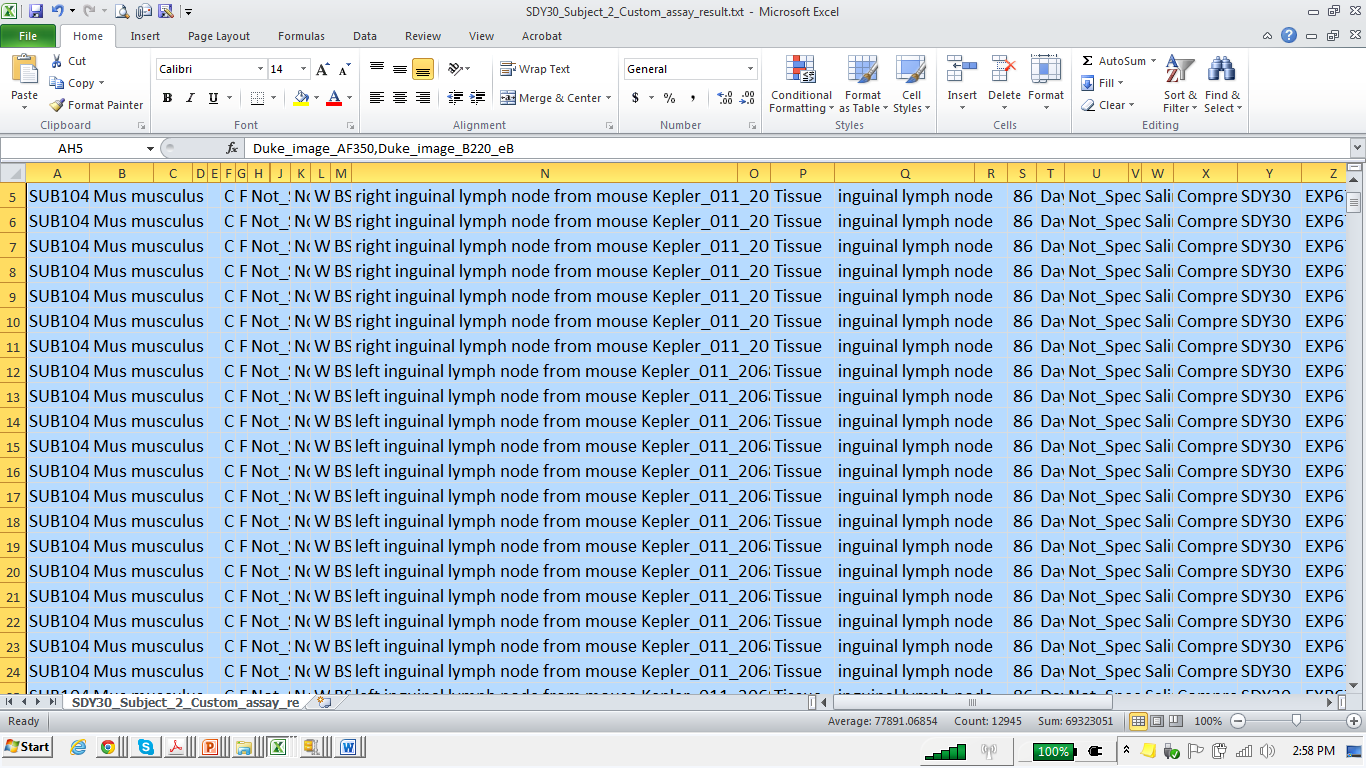 SDY 30 Comprehensive study of germinal center development and antibody response (Kepler) - Masci
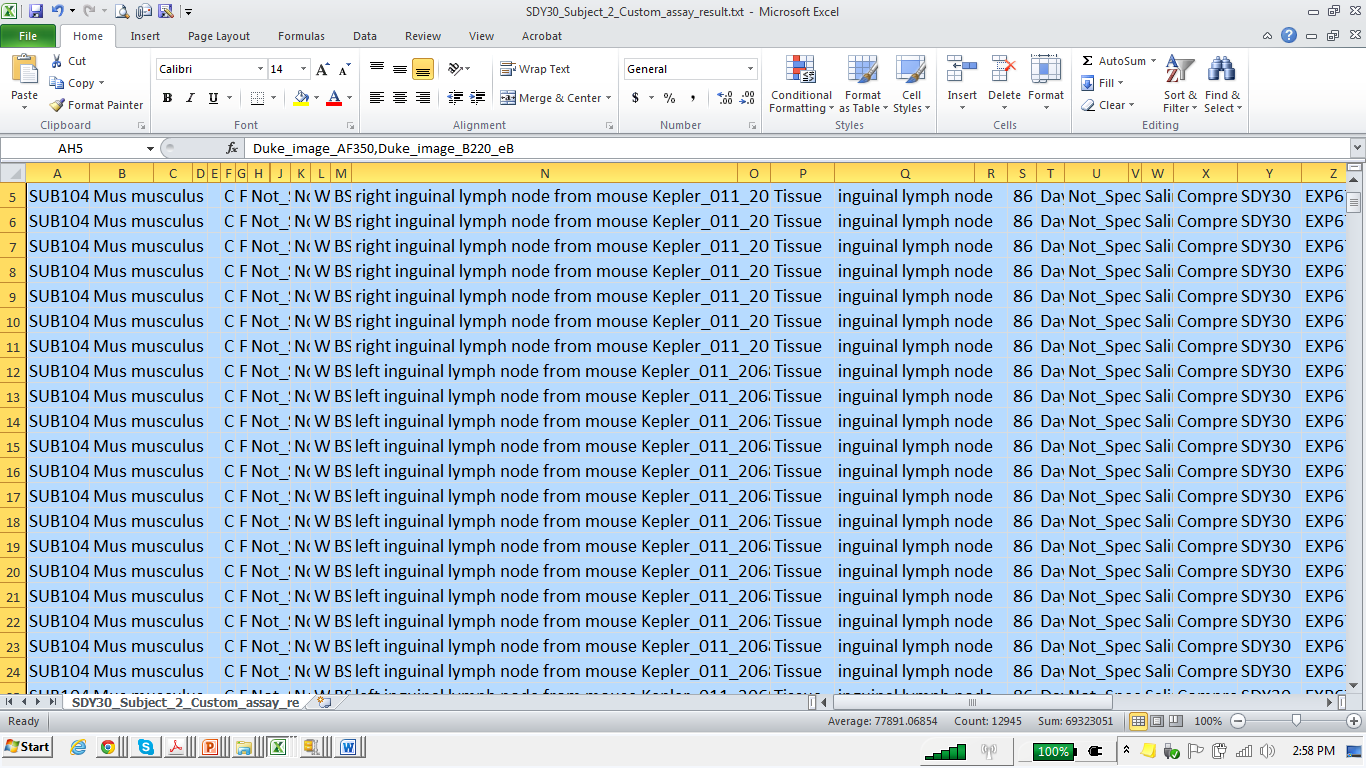 Hypothesis
SDY30: Comprehensive study of germinal center development and antibody response
	inguinal lymph node
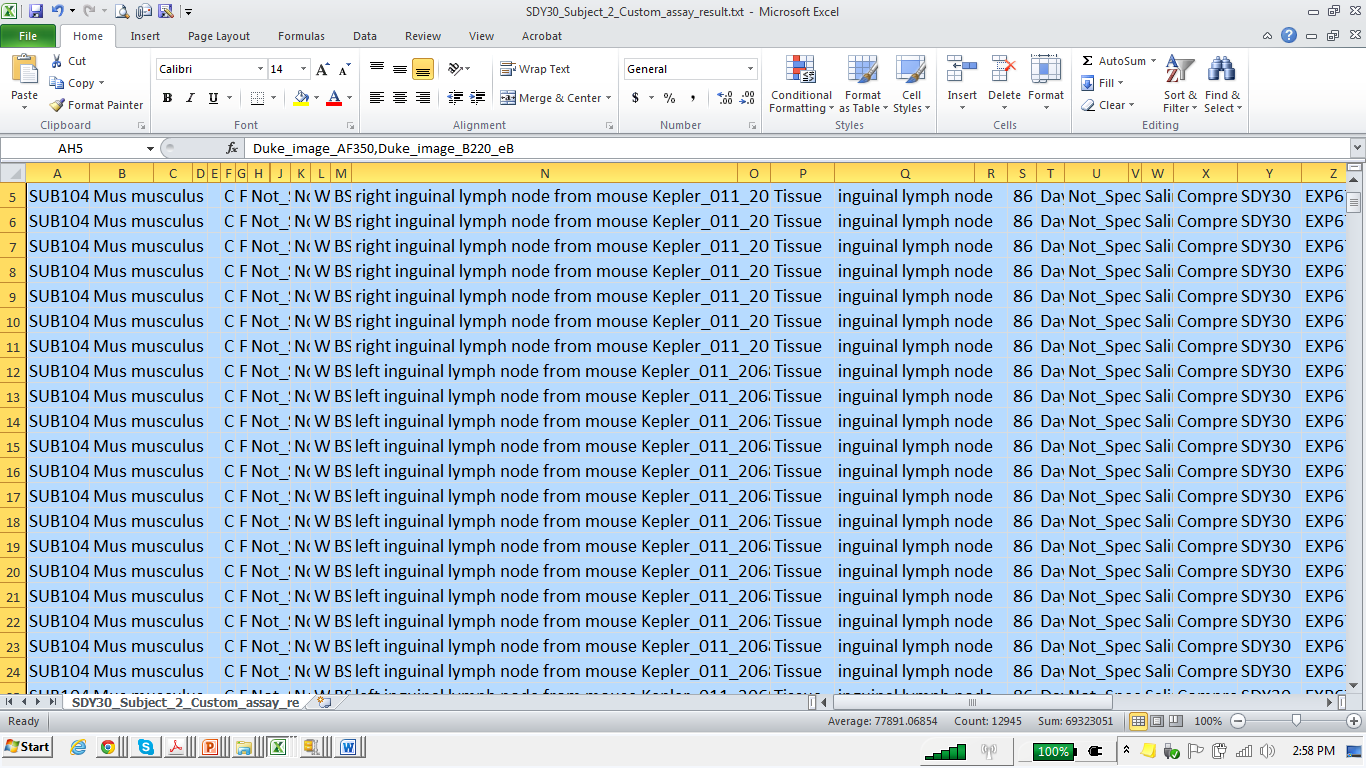 Hypothesis
inguinal lymph node
right inguinal lymph node from mouse Kepler_011_206
left inguinal lymph node from mouse Kepler_011_206
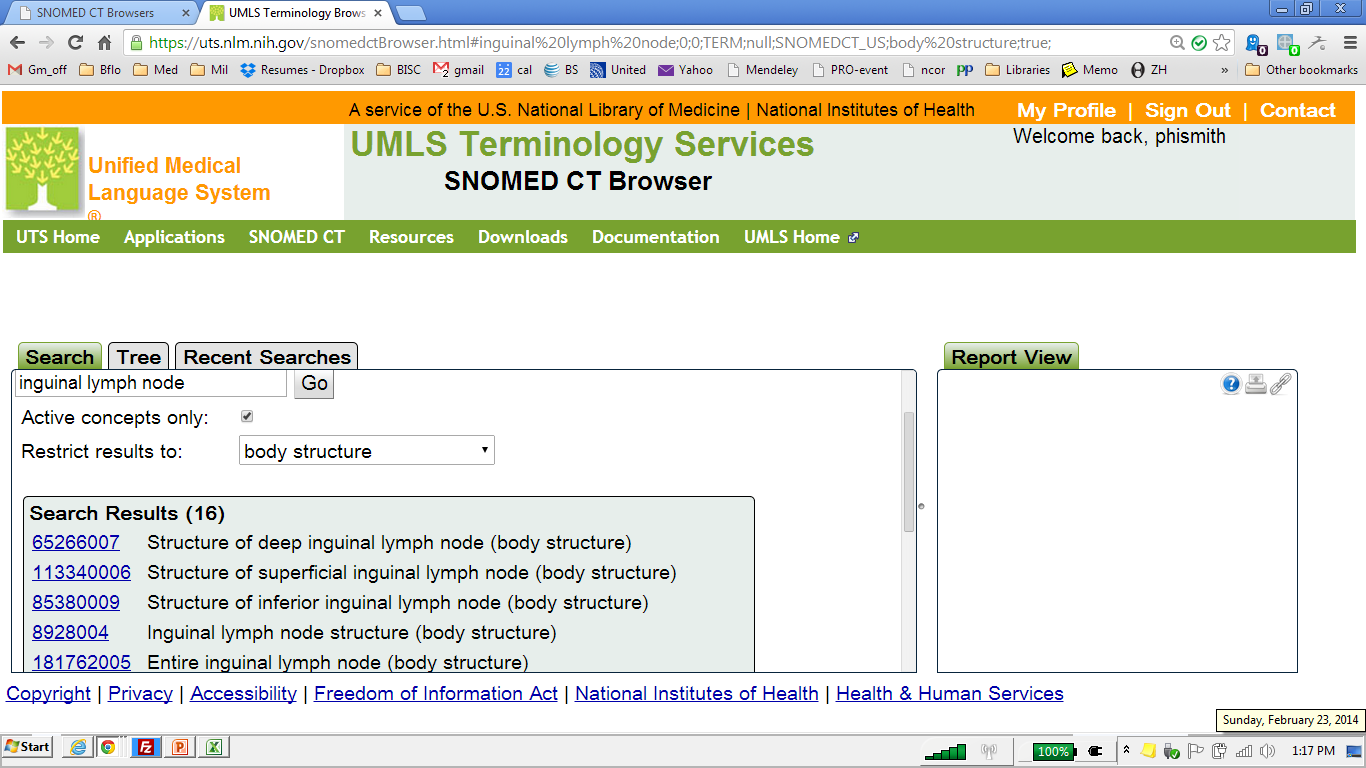 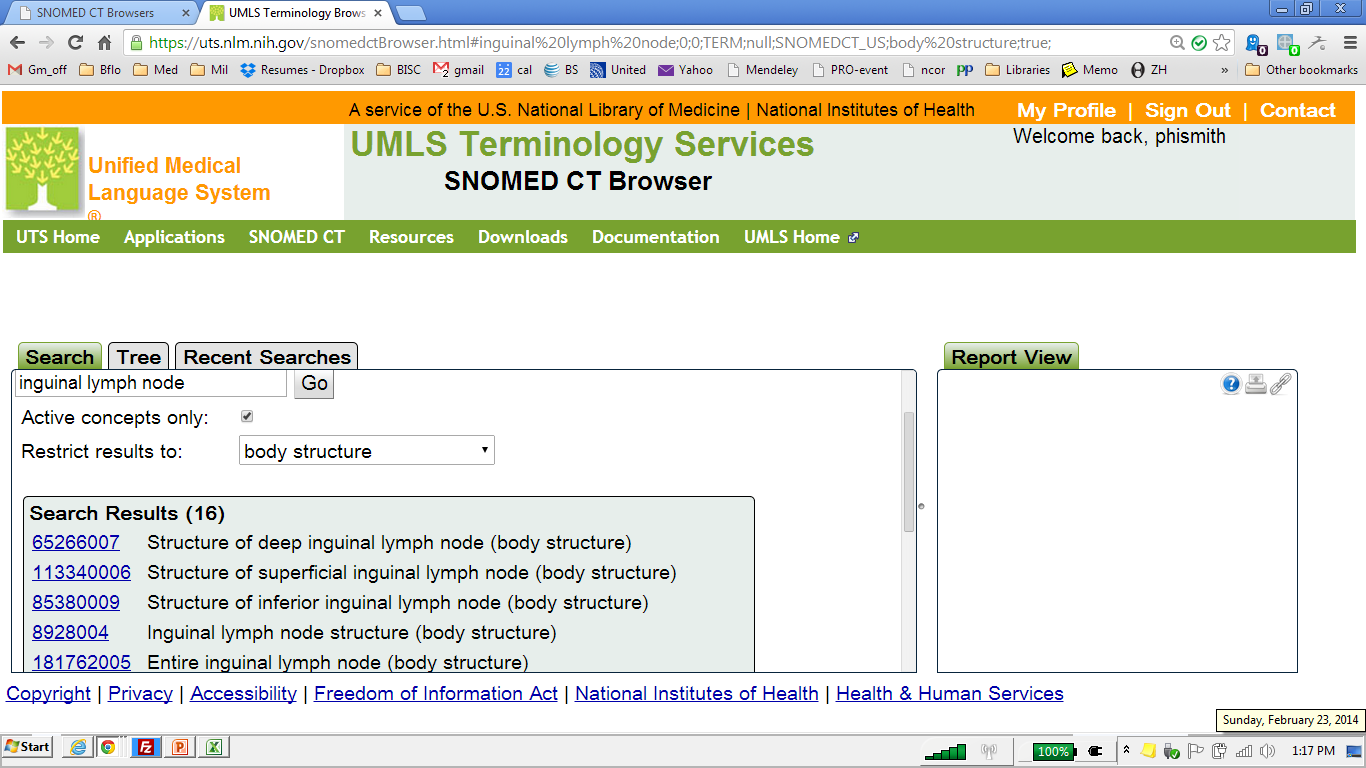 https://uts.nlm.nih.gov/snomedctBrowser.html
Search Results (16)
65266007	Structure of deep inguinal lymph node 
113340006	Structure of superficial inguinal lymph node 
85380009	Structure of inferior inguinal lymph node 
8928004	 	Inguinal lymph node structure 
181762005	Entire inguinal lymph node 
279158001	Entire femoral lymph node 
303269009	Entire inferior inguinal lymph node 
245312007	Inguinal lymph node group 
245317001	Deep inguinal lymph node group 
245313002	Superficial inguinal lymph node group 
52554005	Superior medial inguinal lymph node 
76704003	Superior lateral inguinal lymph node 
245370007	Entire superficial inguinal lymph node 
245315009	Superolateral superficial inguinal lymph node group 
245316005	Inferior superficial inguinal lymph node group 
245314008	Superomedial superficial inguinal lymph node group
Search Results (16)
8928004	 	Inguinal lymph node structure 
181762005	Entire inguinal lymph node 
245312007	Inguinal lymph node group
Why no term: ‘inguinal lymph node’ ?
Well-intended but mistaken ontological design
Major fix to address an inference problem, now hard to undo
Problems with SNOMED
Massive committee structure
Means: slow reaction time for needed changes
Causes problems for information-driven translational science
Not quite open (license problems) 
Problems for treatment of non-human subjects
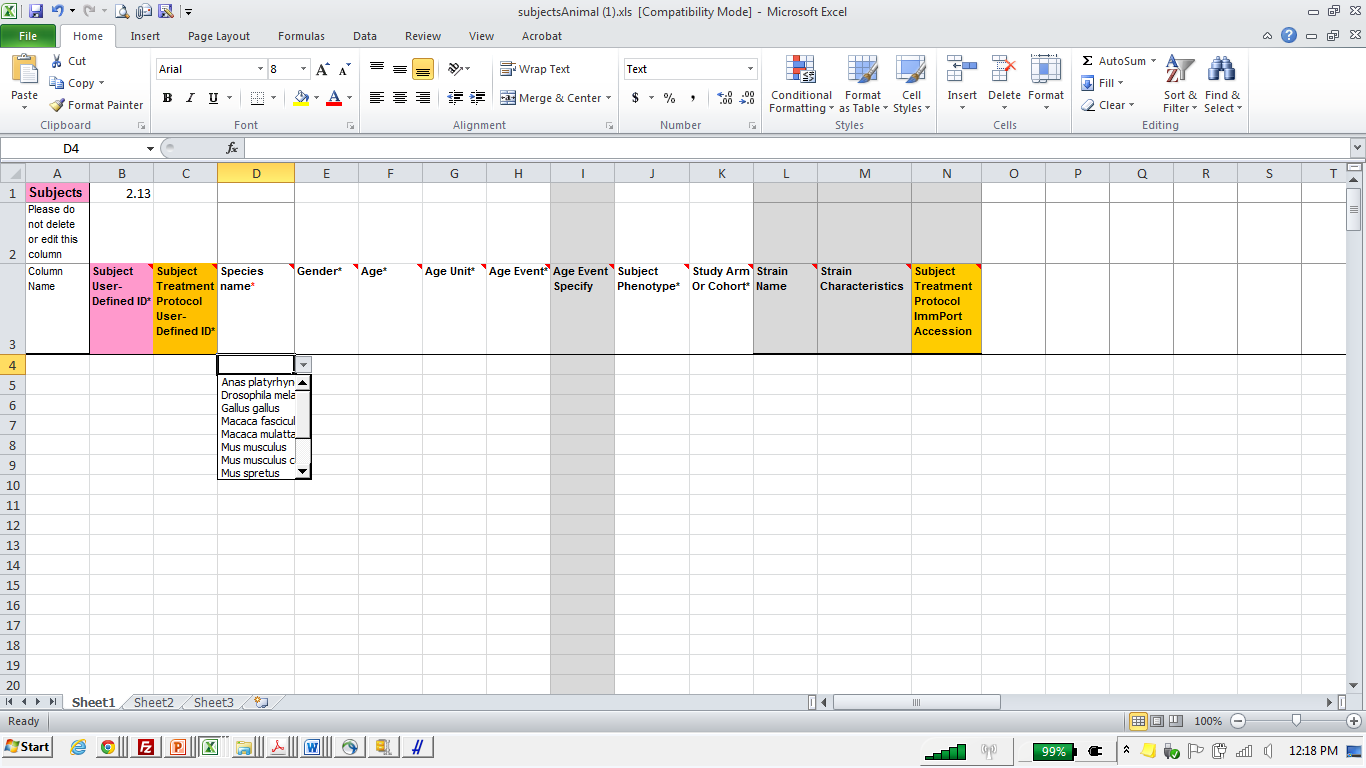 Animal subjects
chicken
duck
fly
macaque
mouse
pig
rat
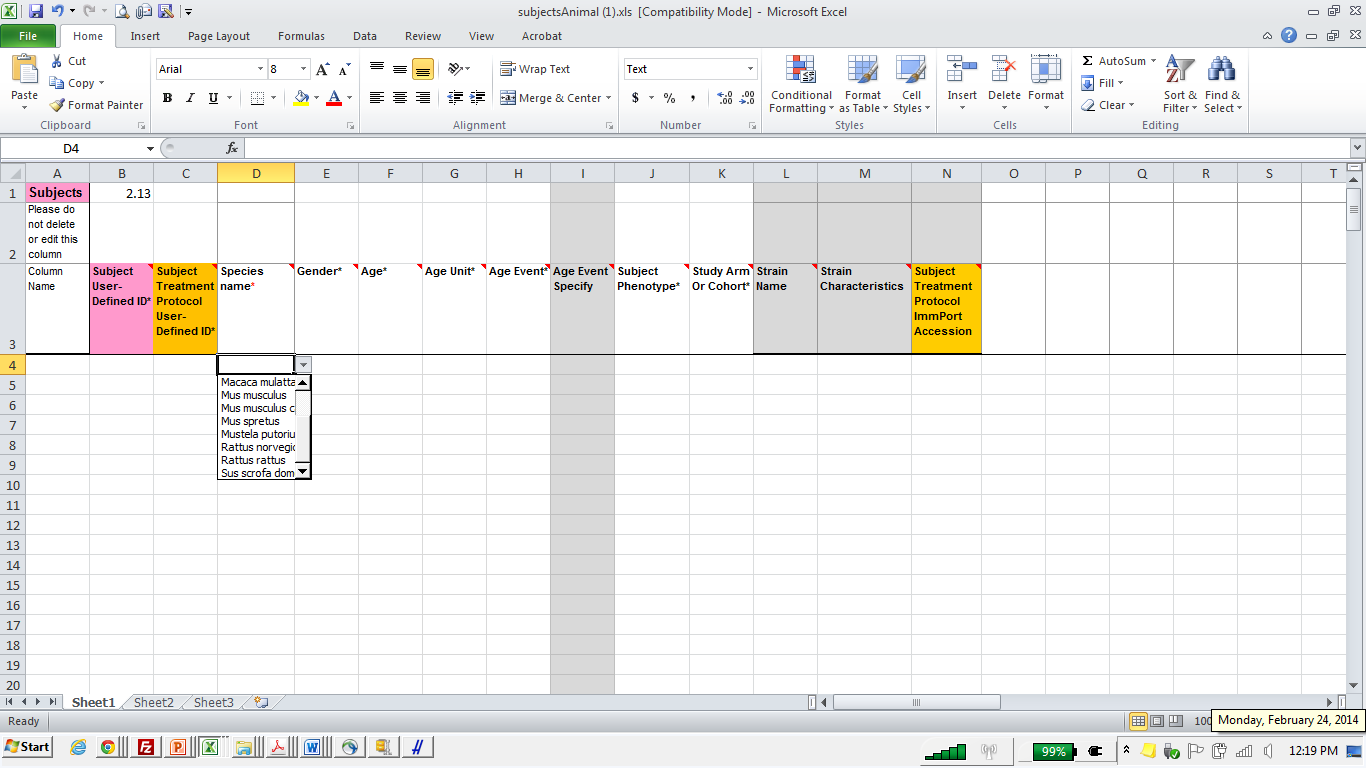 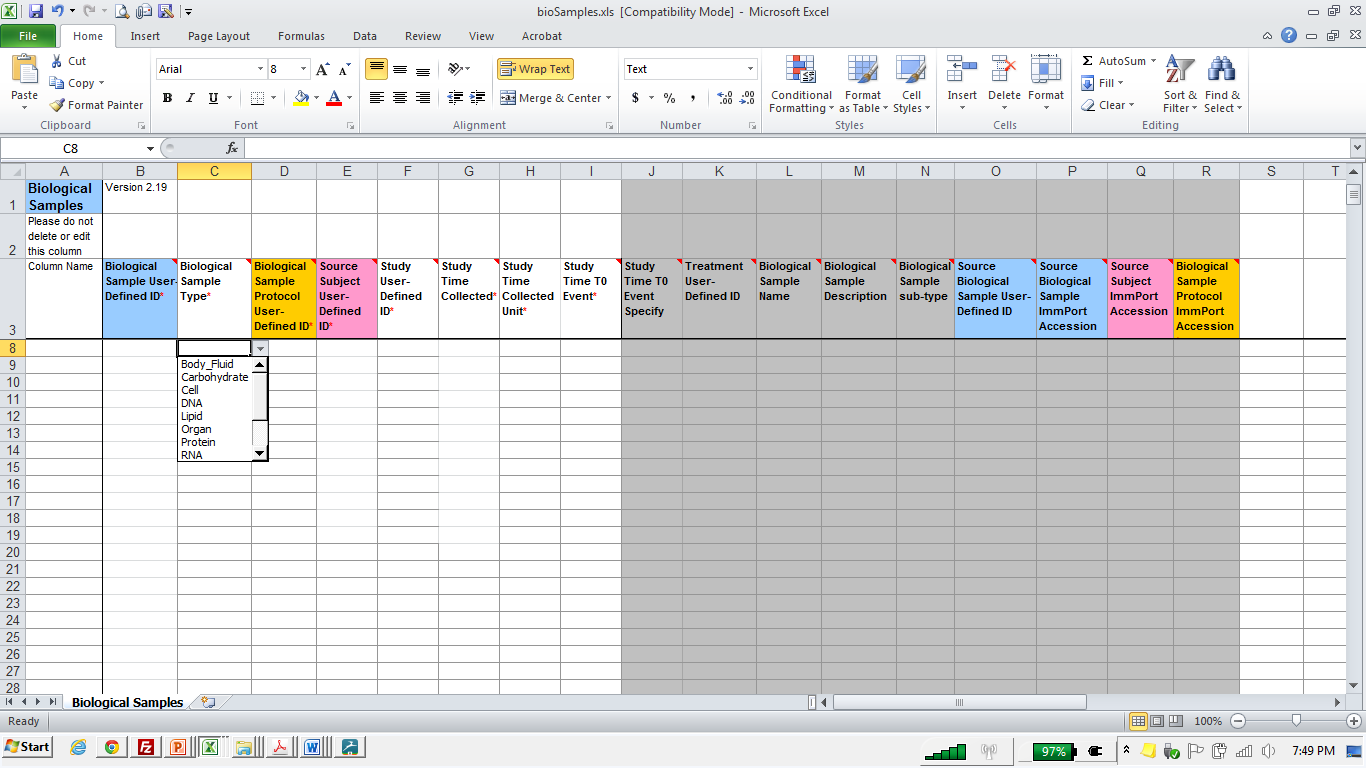 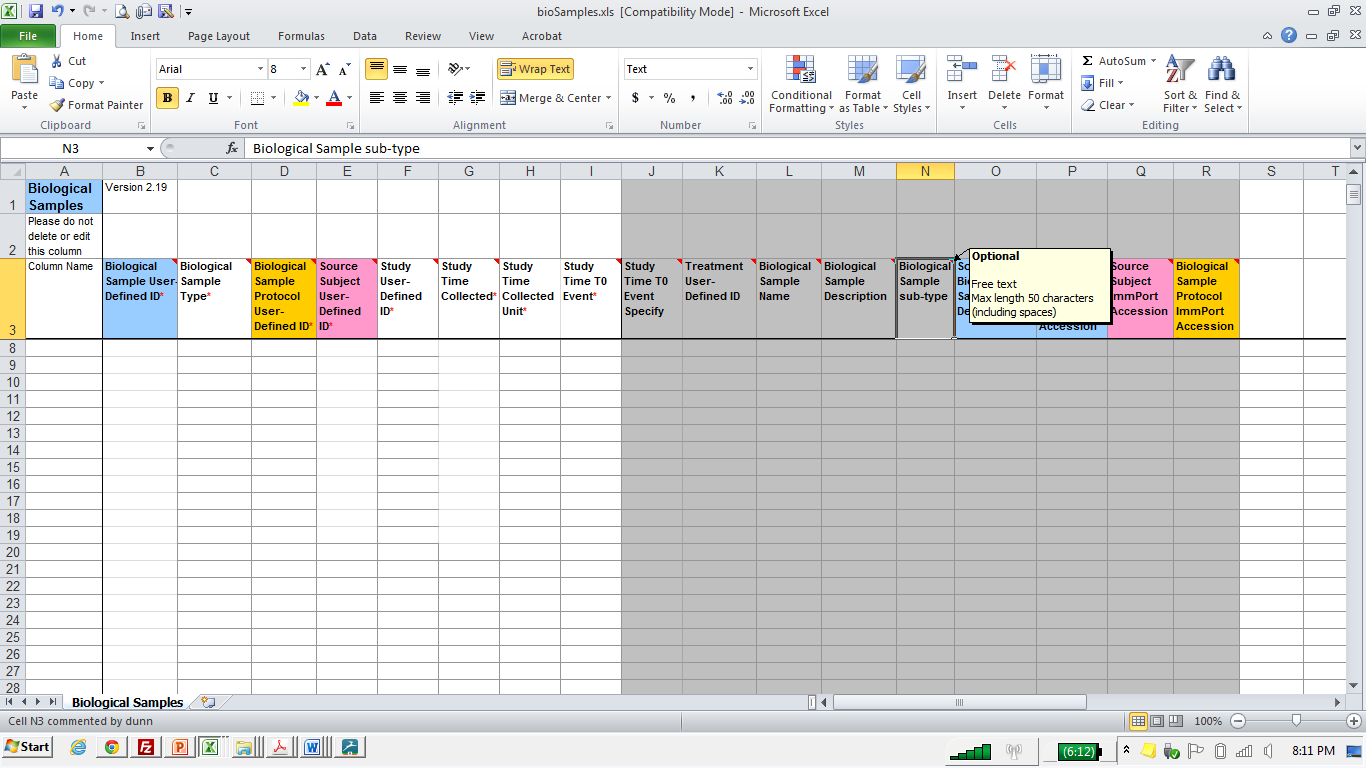 Do we want a different value set here for each different species?
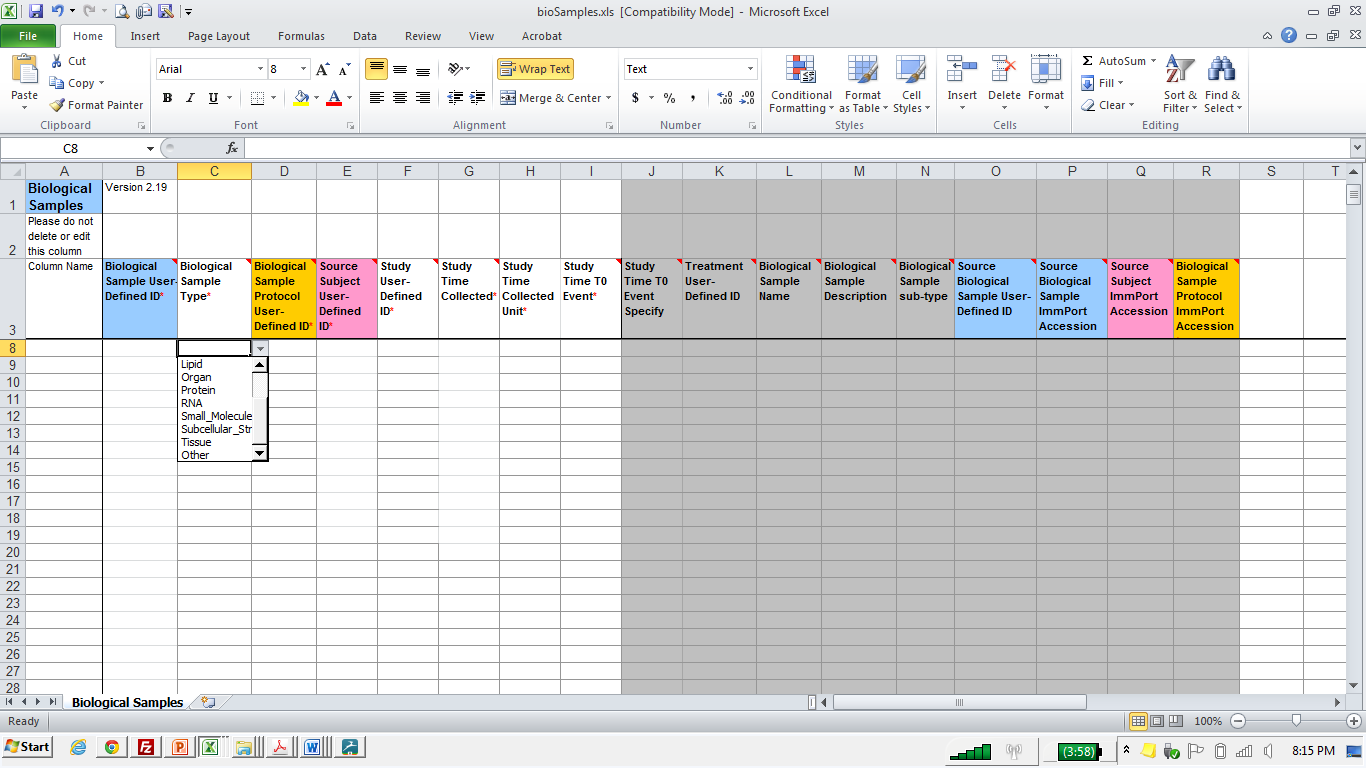 Whatever answer we give to questions like this, we should never abandon considerations of feasibility
What can NG cope with?
What can the data processing software cope with?
Note: only small selections from big lists will be needed
What can data providers cope with?
Action item under 3.: Explore potential of LIMS system-generated mappings
Brenda Tissue Ontology
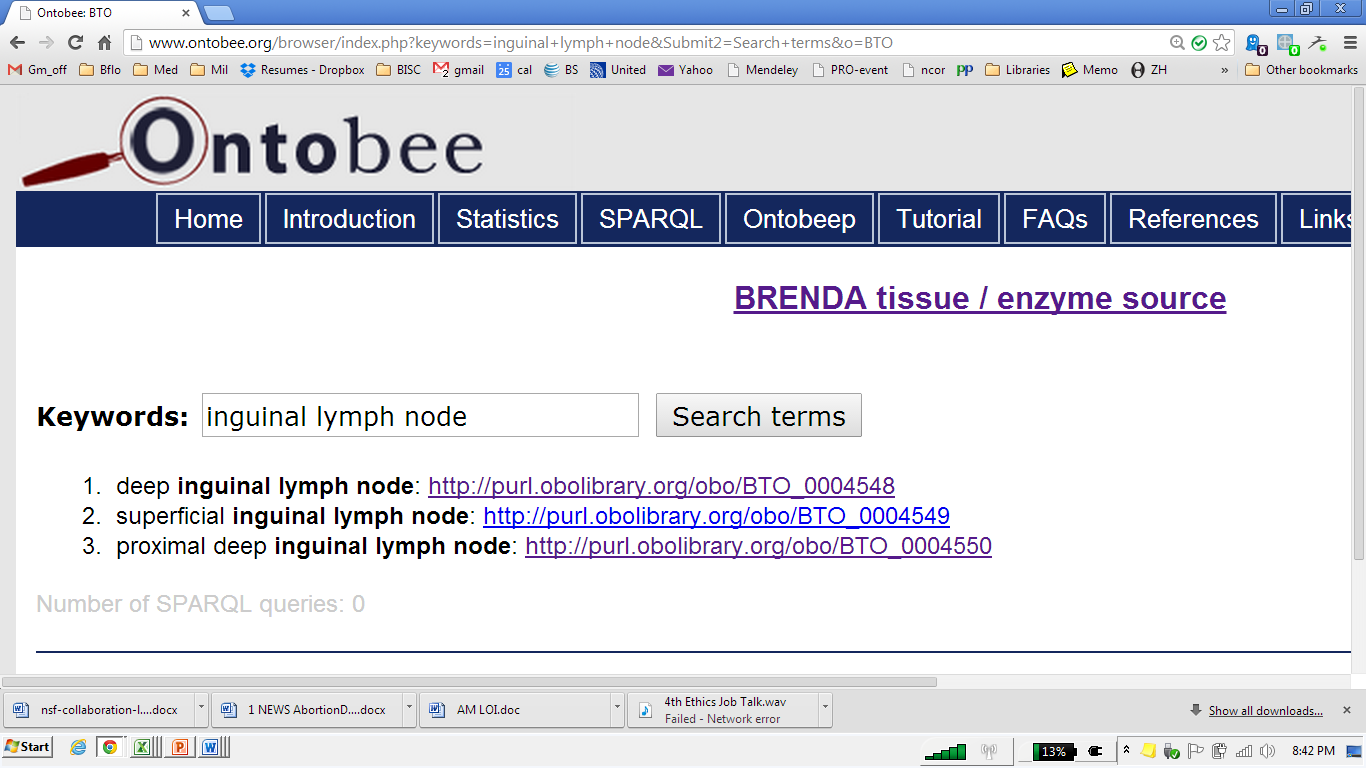 http://www.ontobee.org/browser/index.php?o=BTO‎
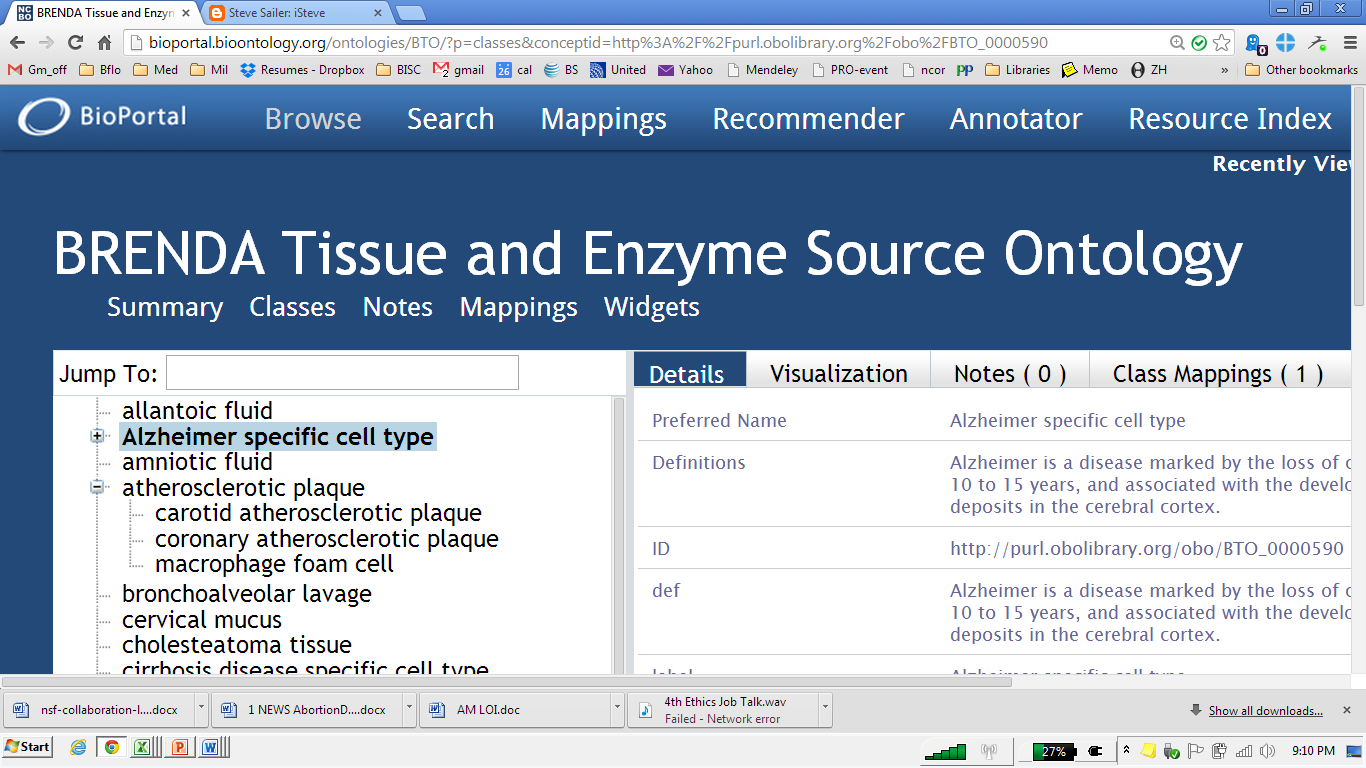 http://bioportal.bioontology.org/ontologies/BTO/
disease-specific cell types
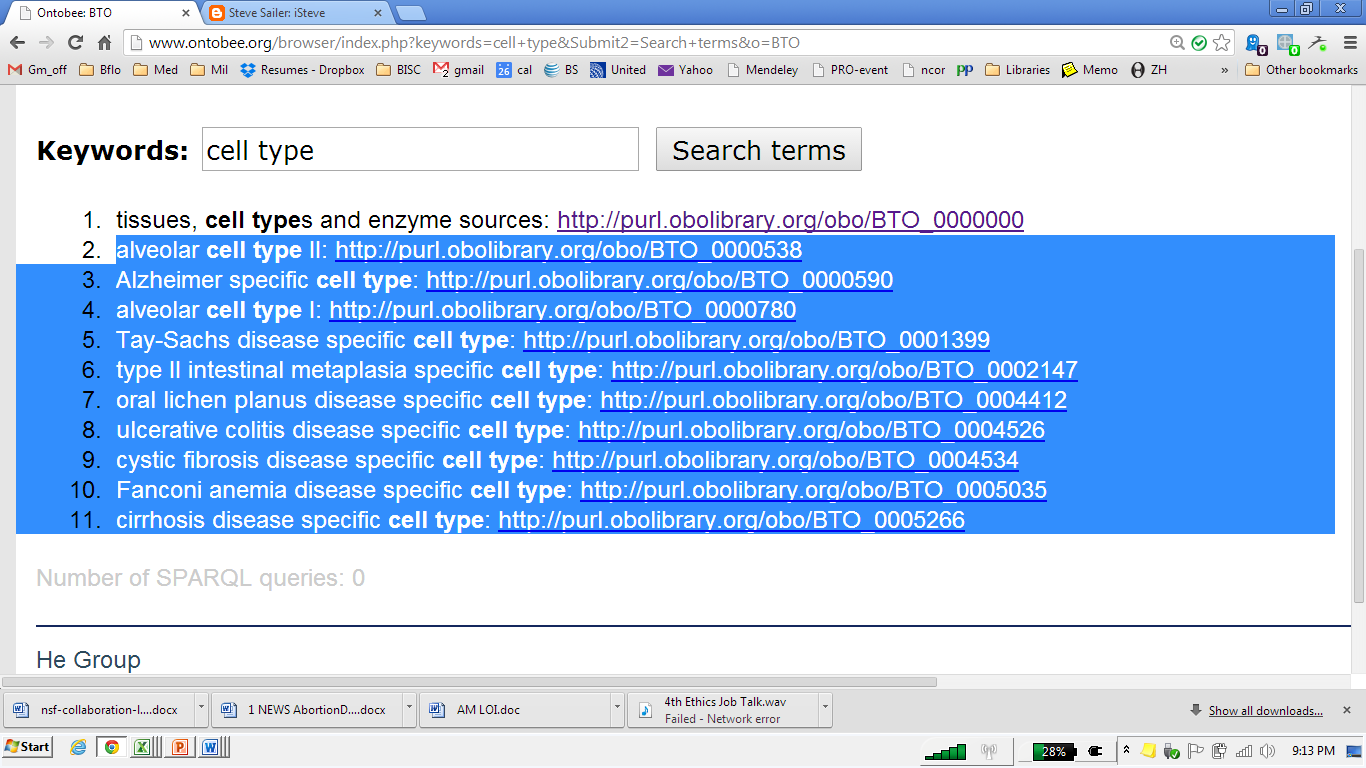 NOT: cell type is_a tissue
mollusk terms in Brenda
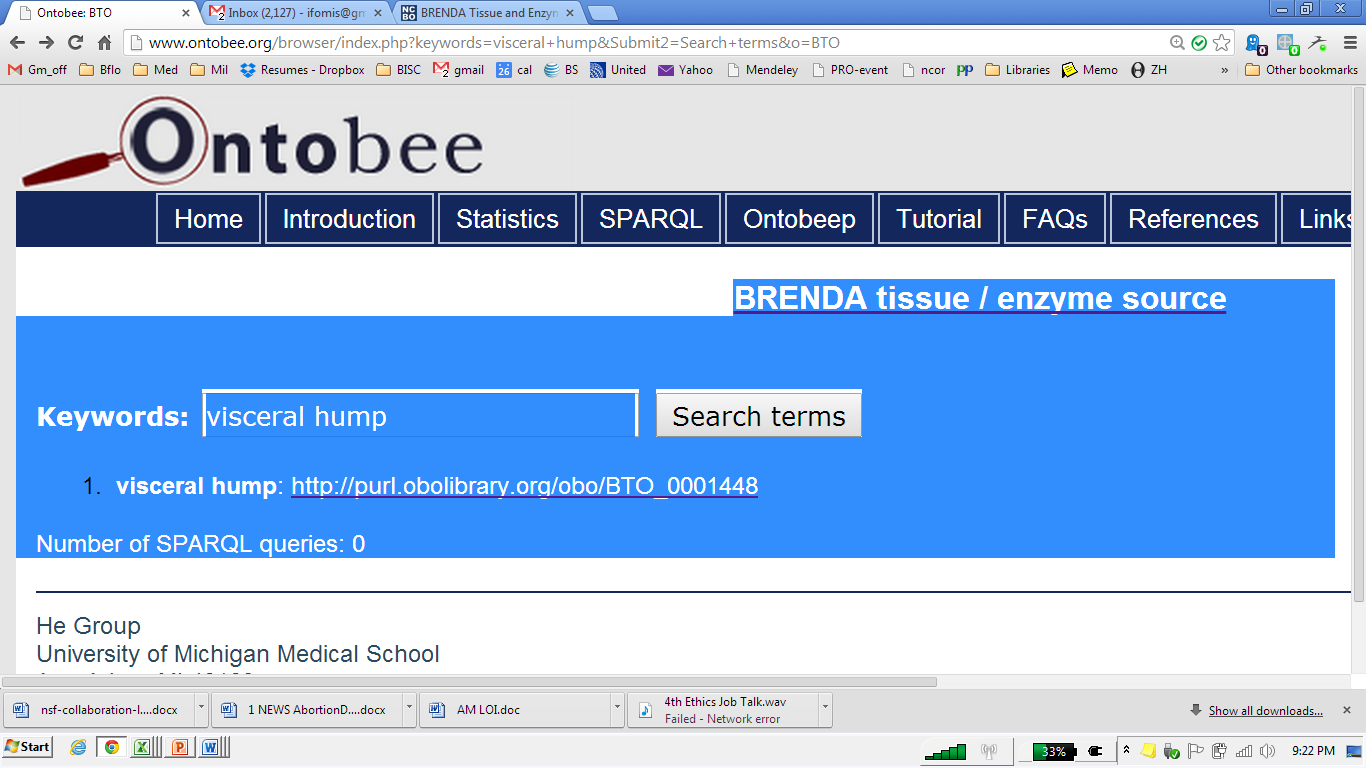 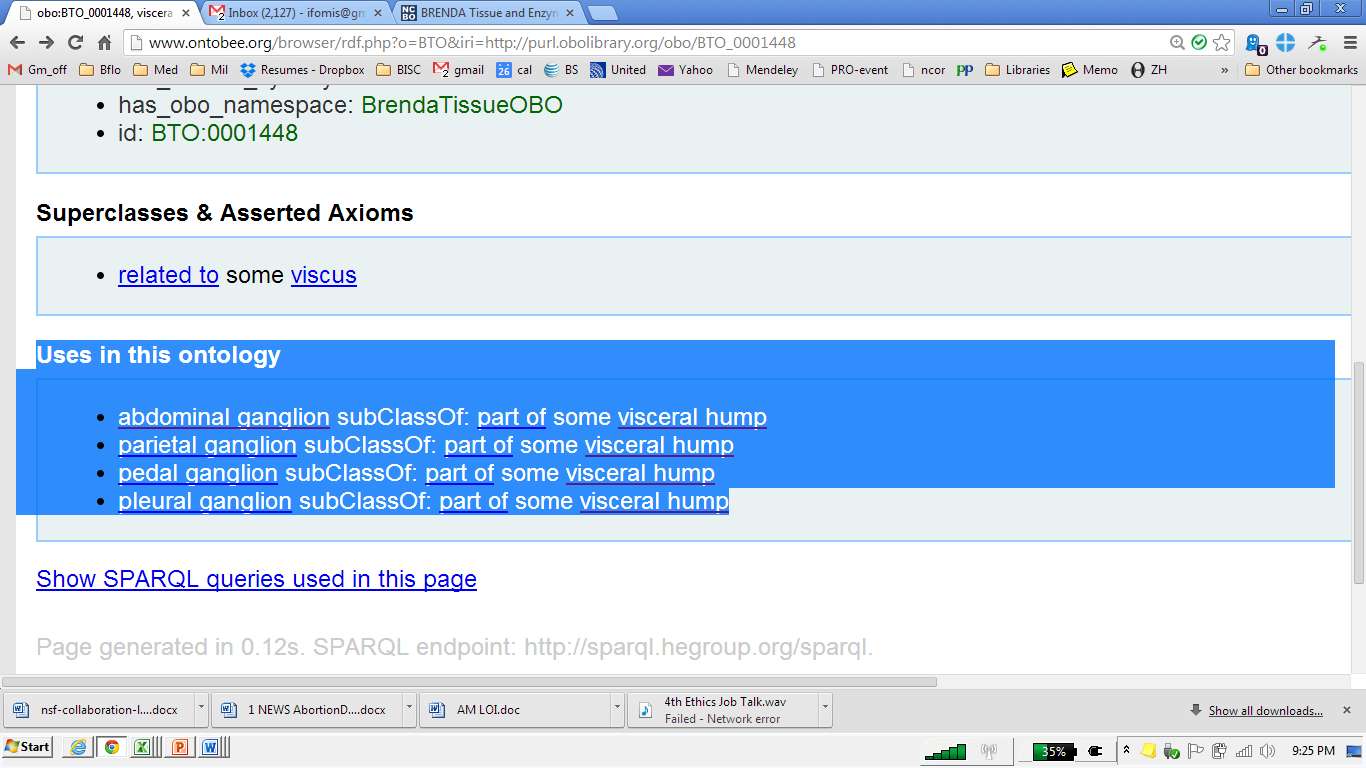 anatomical structures mixed with cell types
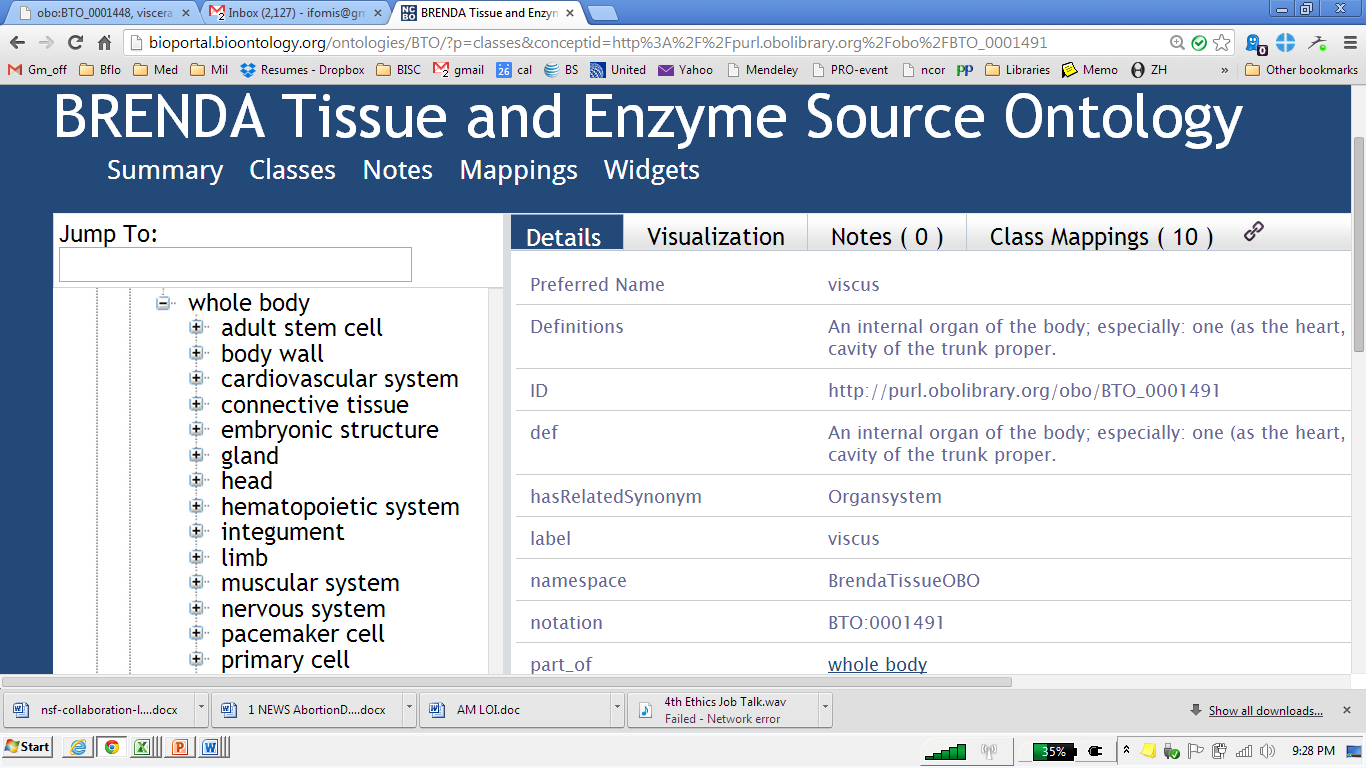 [Speaker Notes: http://bioportal.bioontology.org/ontologies/BTO]
Brenda Tissue and Enzyme Source Ontology
Confuses type of tissue vs. source of tissue
Too little structure 
Primary hierarchy is a partonomy
No clear treatment of species-specificity
‘Source of enzyme’ is not a coherent way to specify  an ontology domain
Confused definitions (for example the definition provided for “Alzheimer-specific cell” is in fact a definition for Alzheimer’s Disease
Too little attention to developments in ontology in last 5 years
Action item
Explore alternatives to Brenda for Tissue Subtypes, including
	Foundational Model of Anatomy Ontology
	Uberon
broadly compatible with OBO Foundry principles
why go for OBO Foundry ontologies (GO, PRO, CL, …)
discoverability (open)
allows different value sets (and values) to be compared, logically composed 
versioning, update, scientific basis
huge established annotation resources
clearly determined domains ensure consistent annotation and division of labor
management, trackers
quick response (vs. multi-year timelines for some VSAC systems)
Principal reason for using OBO Foundry ontologies
quick response provides an opportunity to use the ImmPort workflow to do real science
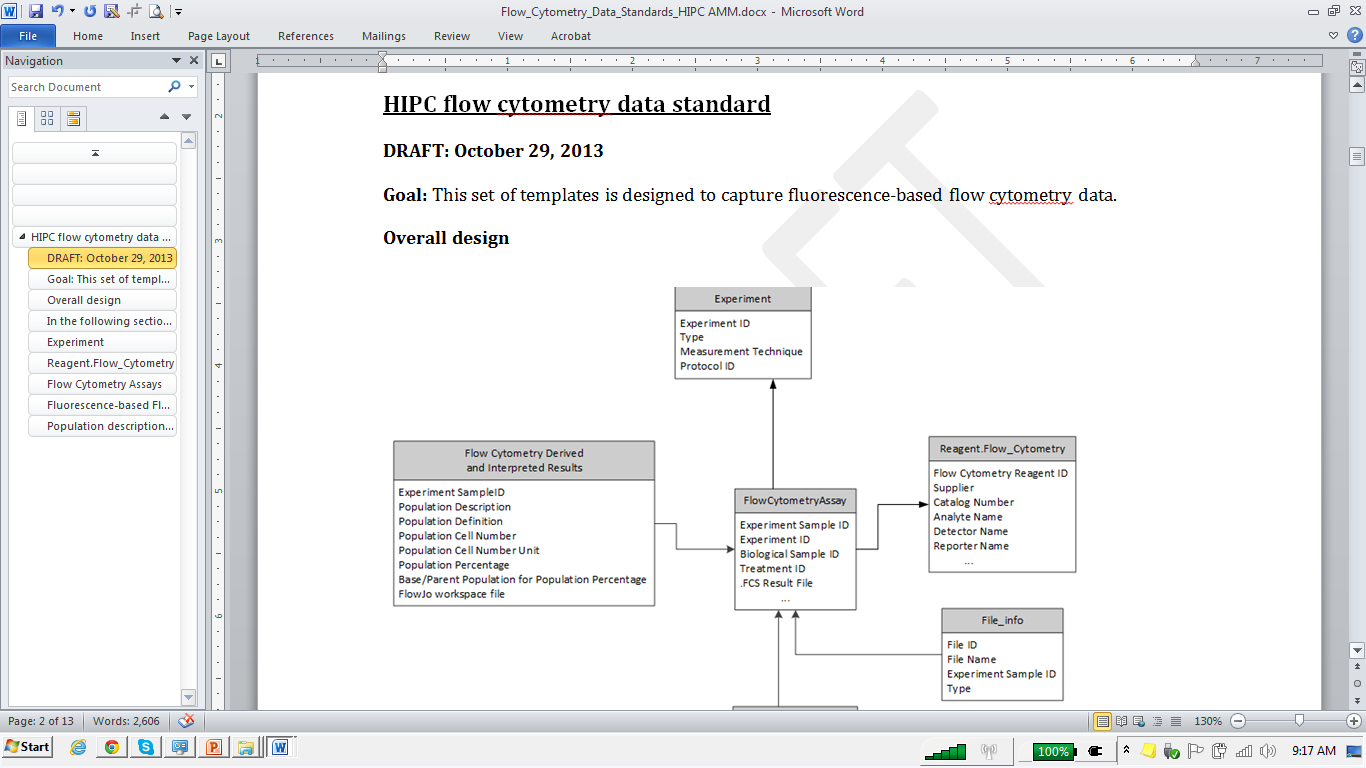 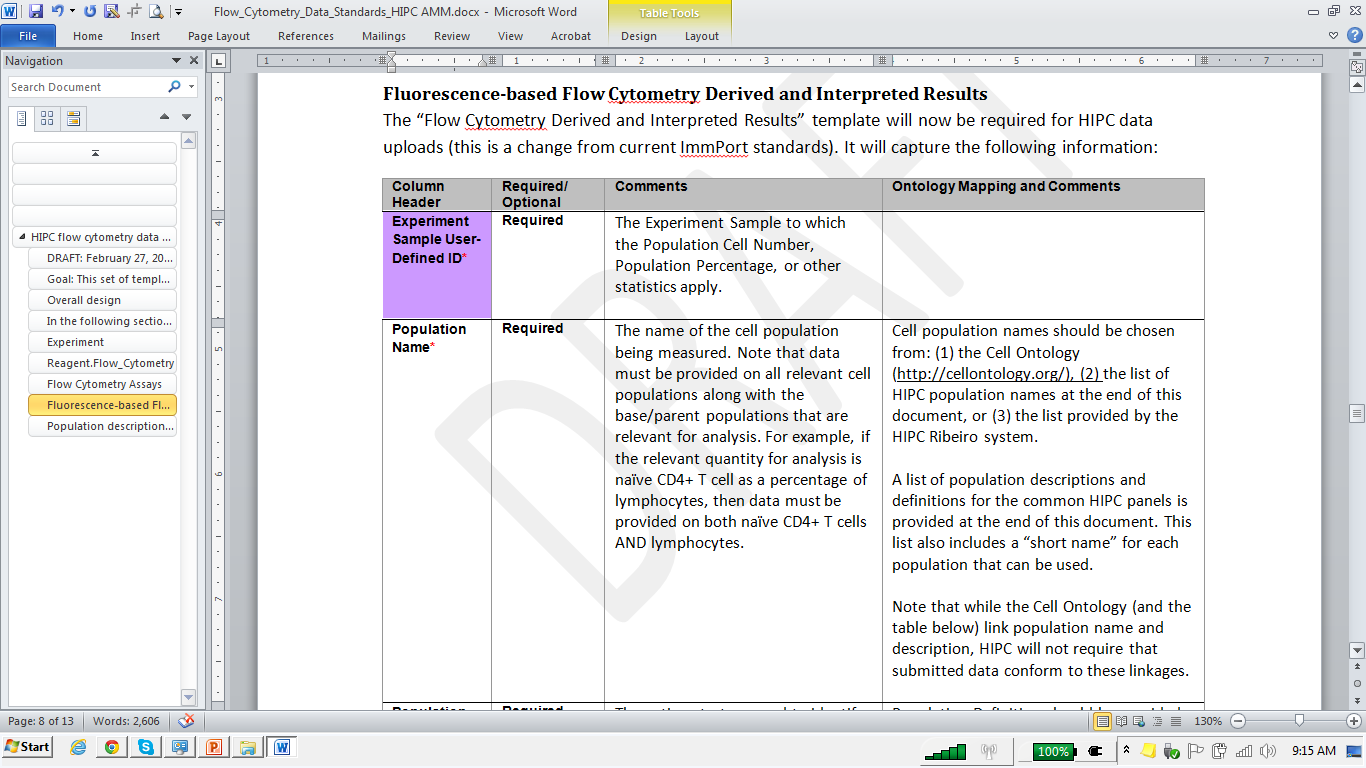 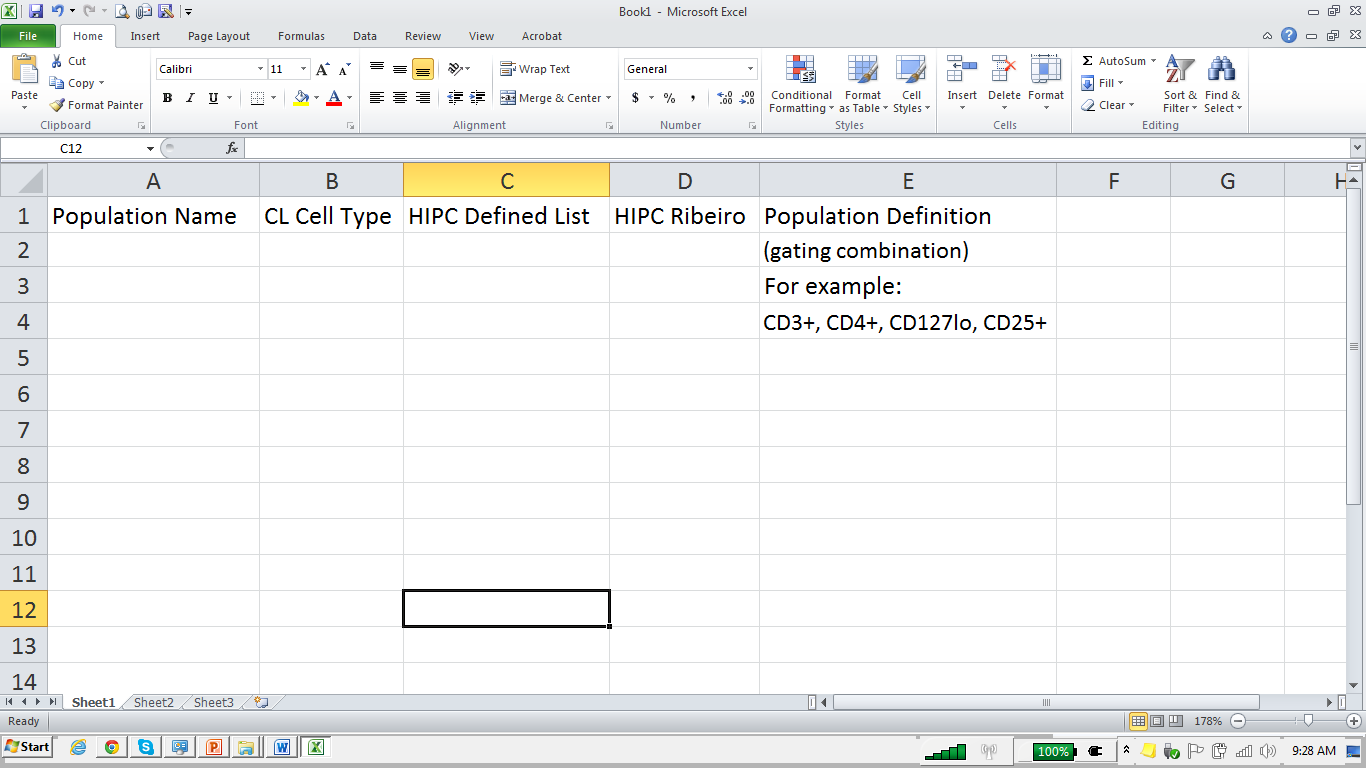 What is proposed: one column with options
Better: HIPC data providers should include entries (ideally with URIs) under more than one of B, C, D, E (primarily B and E)
The results can then be used e.g. to identify issues identified through CL definitions, and thereby advance the quality of CL over time and also advance consistency of immunology terminology
More action items
Evaluate SNOMED CT as a potential source for the Subject Phenotype template
Evaluate the VSAC Value Set Authoring Tool (released in October 2013) 
Explore developing facility such as 
	http://neurocommons.org/page/Ontological_term_broker
to scoop up the terms used in free text fields for review regarding submission to value sets: replace ‘Other’ in existing templates with a ‘request for new term’ submission field
Yet more action items
Create catalog of all templates we have
Allow template-focused search across all studies
Prioritize templates that need to be created
Prioritize existing templates that need work
Explore LIMS collaborations to allow automatic input into templates